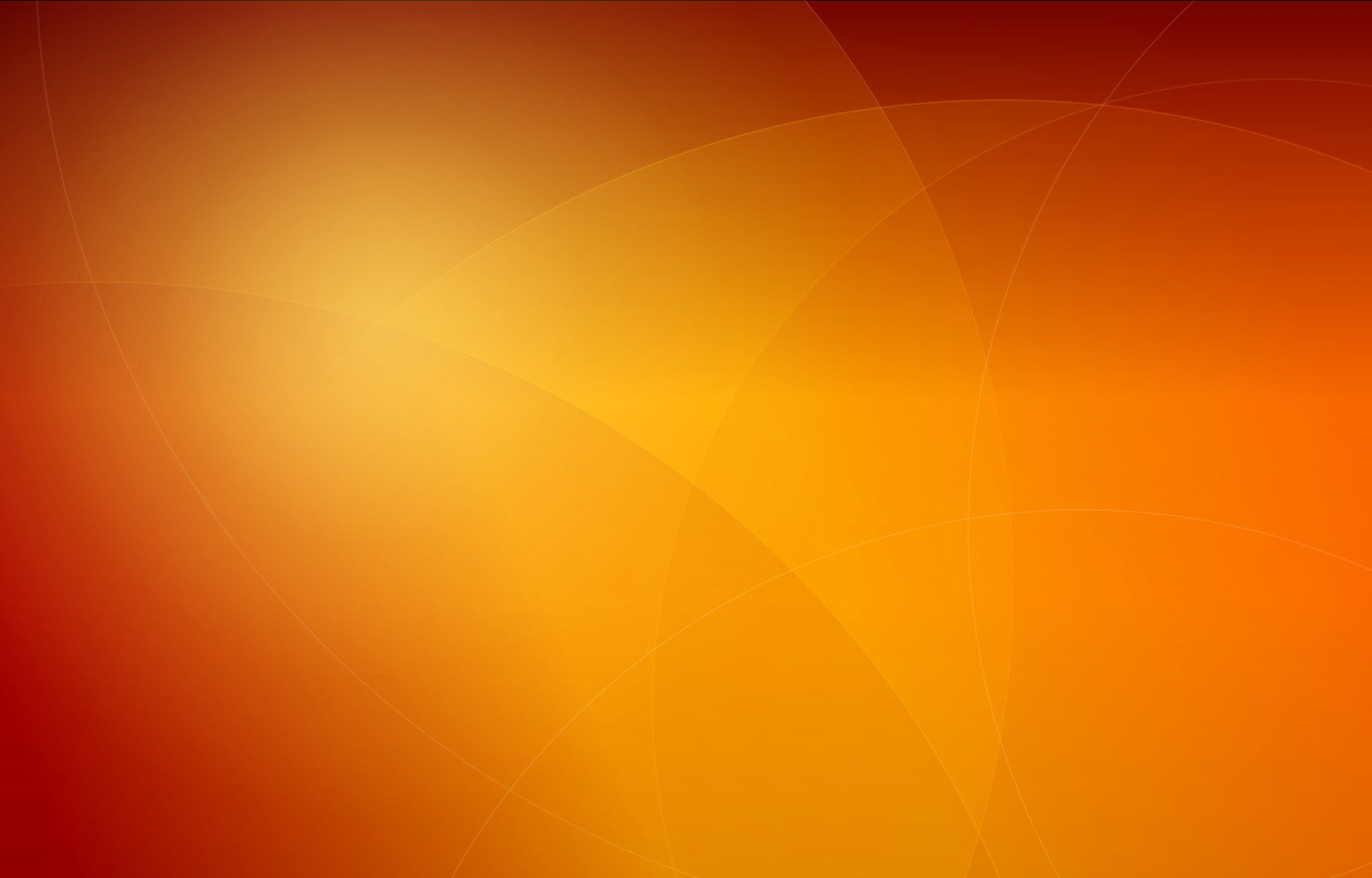 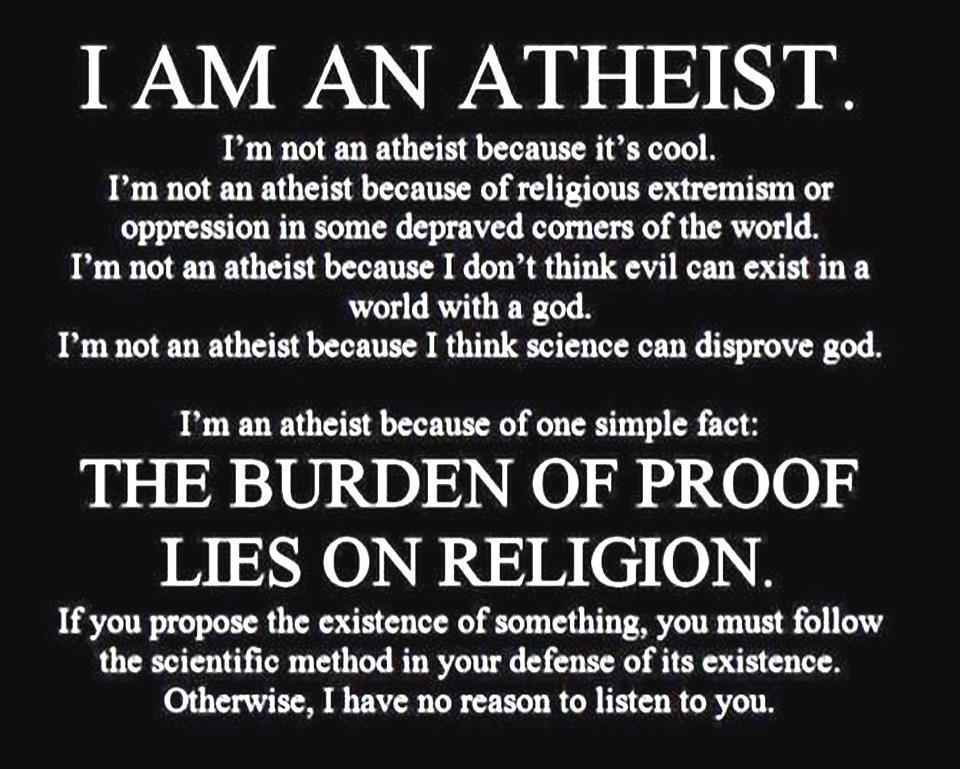 The Existence of God
Oikos Apologetic Series 			By Owen Daniels
1
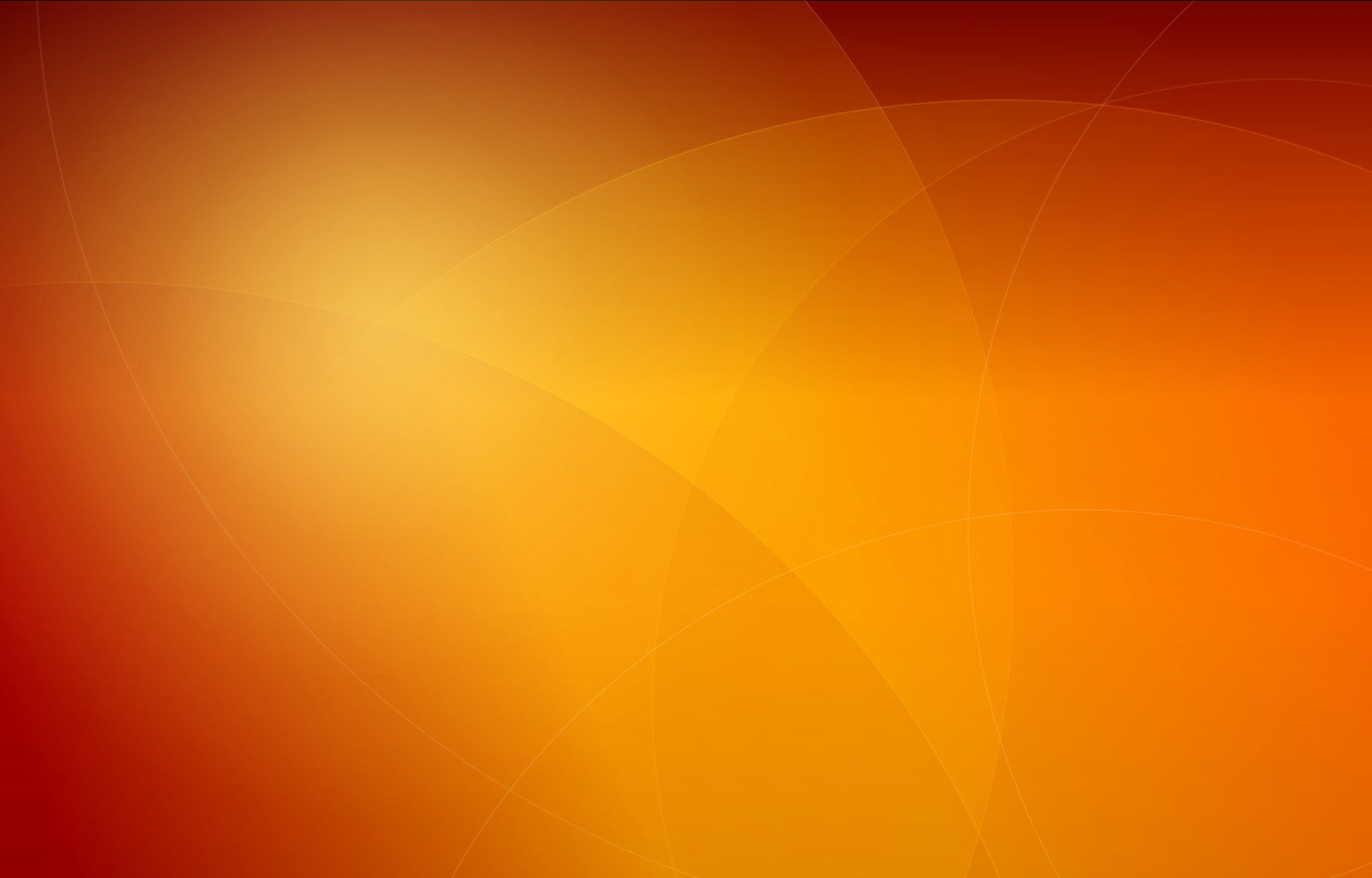 What If God Did Not Exist?
What if God did not exist?  This exercise will not prove God’s existence, but it will help surface the importance of the question.  

If God does not exist, then the following three things have no foundation:

Meaning - Meaning has to do with significance, why something matters.

Value - Value has to do with good and evil, right and wrong. 

Purpose - Purpose has to do with a goal, a reason for something.
2
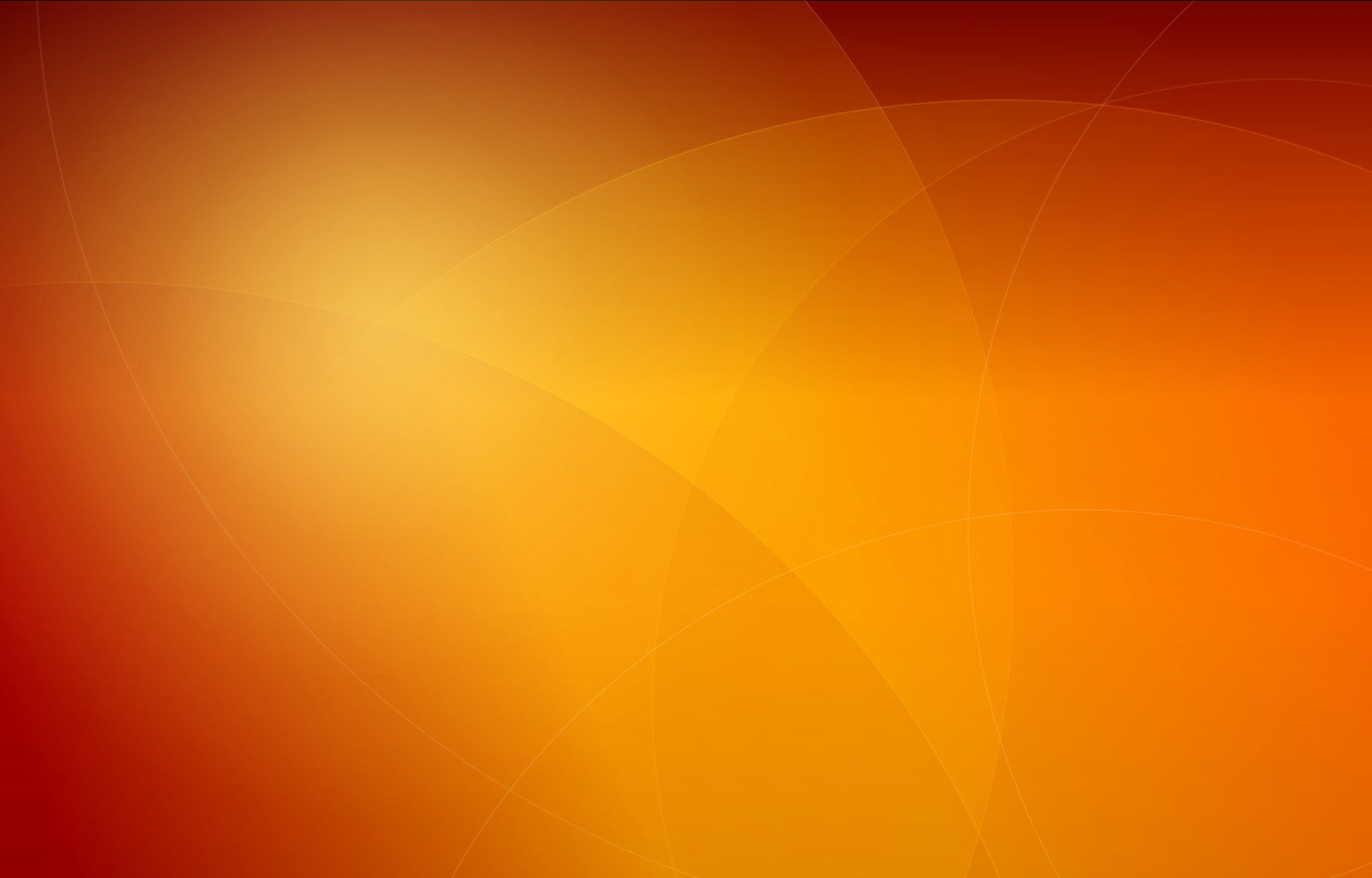 What If God Did Not Exist?
My claim is that if there is no God, then meaning, value, and purpose are ultimately human illusions. They’re just in our heads. If atheism is true, then life is really objectively meaningless, valueless, and purposeless, despite our subjective beliefs to the contrary.

Craig, William Lane (2010-03-01). On Guard: Defending Your Faith with Reason and Precision (Kindle Locations 439-441). David C. Cook. Kindle Edition. 

Man, like all biological organisms, must die. With no hope of immortality, man’s life leads only to the grave. His life is but a spark in the infinite blackness, a spark that appears, flickers, and dies forever.  …the universe, too, faces a death of its own . Scientists tell us that the universe is expanding, and the galaxies are growing farther and farther apart. As it does so, it grows colder and colder as its energy is used up. Eventually all the stars will burn out, and all matter will collapse into dead stars and black holes. There will be no light; there will be no heat; there will be no life; only the corpses of dead stars and galaxies, ever expanding into the endless darkness and the cold recesses of space— a universe in ruins.

Craig, William Lane (2010-03-01). On Guard: Defending Your Faith with Reason and Precision (Kindle Locations 457-461). David C. Cook. Kindle Edition.
3
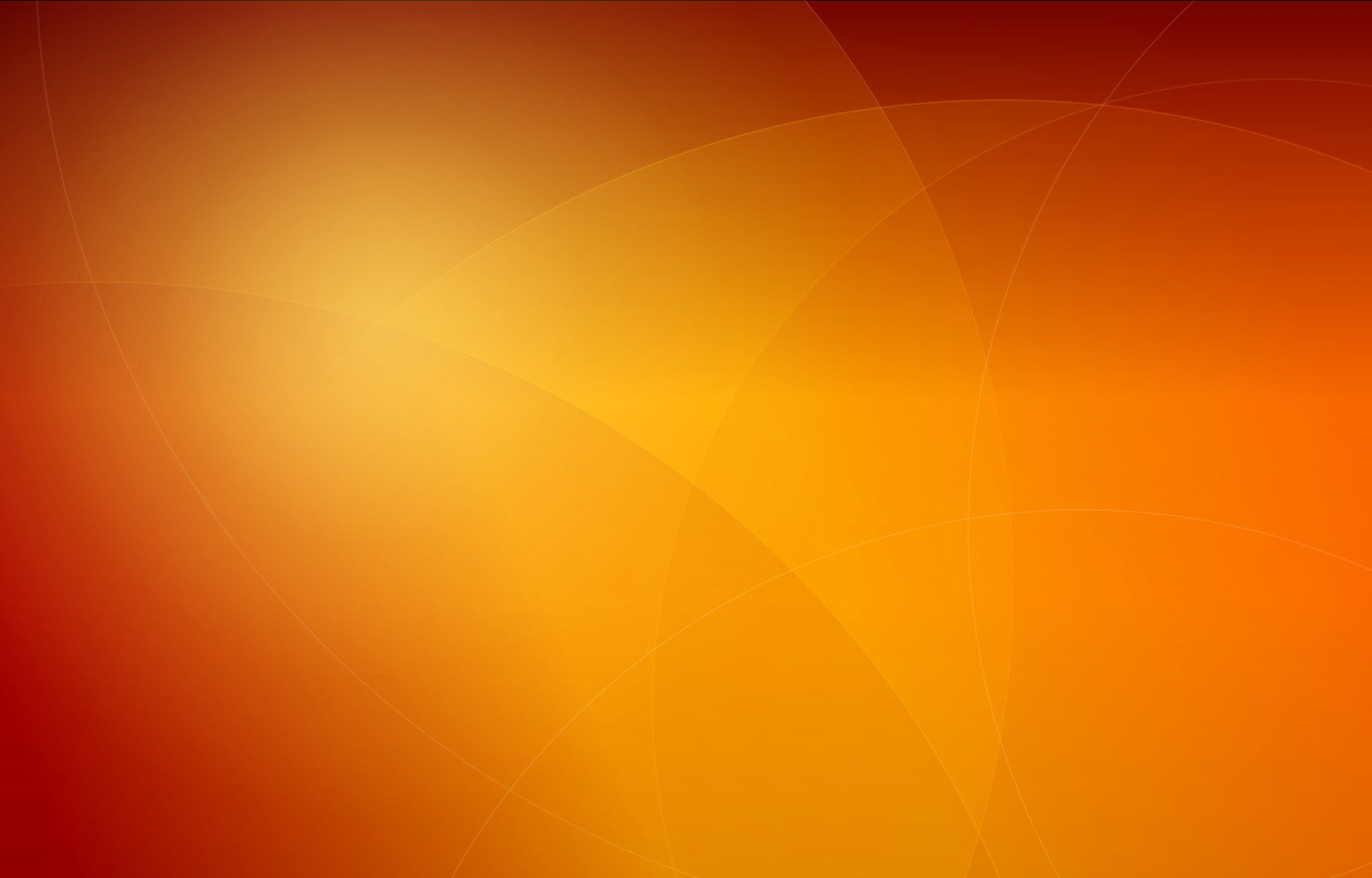 Without God - No meaning to life
Mankind is thus no more significant than a swarm of mosquitoes or a barnyard of pigs, for their end is all the same. The same blind cosmic process that coughed them up in the first place will eventually swallow them all again. The contributions of the scientist to the advance of human knowledge, the researches of the doctor to alleviate pain and suffering, the efforts of the diplomat to secure peace in the world, the sacrifices of good people everywhere to better the lot of the human race— all these come to nothing. This is the horror of modern man: Because he ends in nothing, he is nothing.

Craig, William Lane (2010-03-01). On Guard: Defending Your Faith with Reason and Precision (Kindle Locations 480-484). David C. Cook. Kindle Edition. 


A Rat Is a Pig Is a Dog Is a Boy…

Ingrid Newkirk, Founder of PETA
4
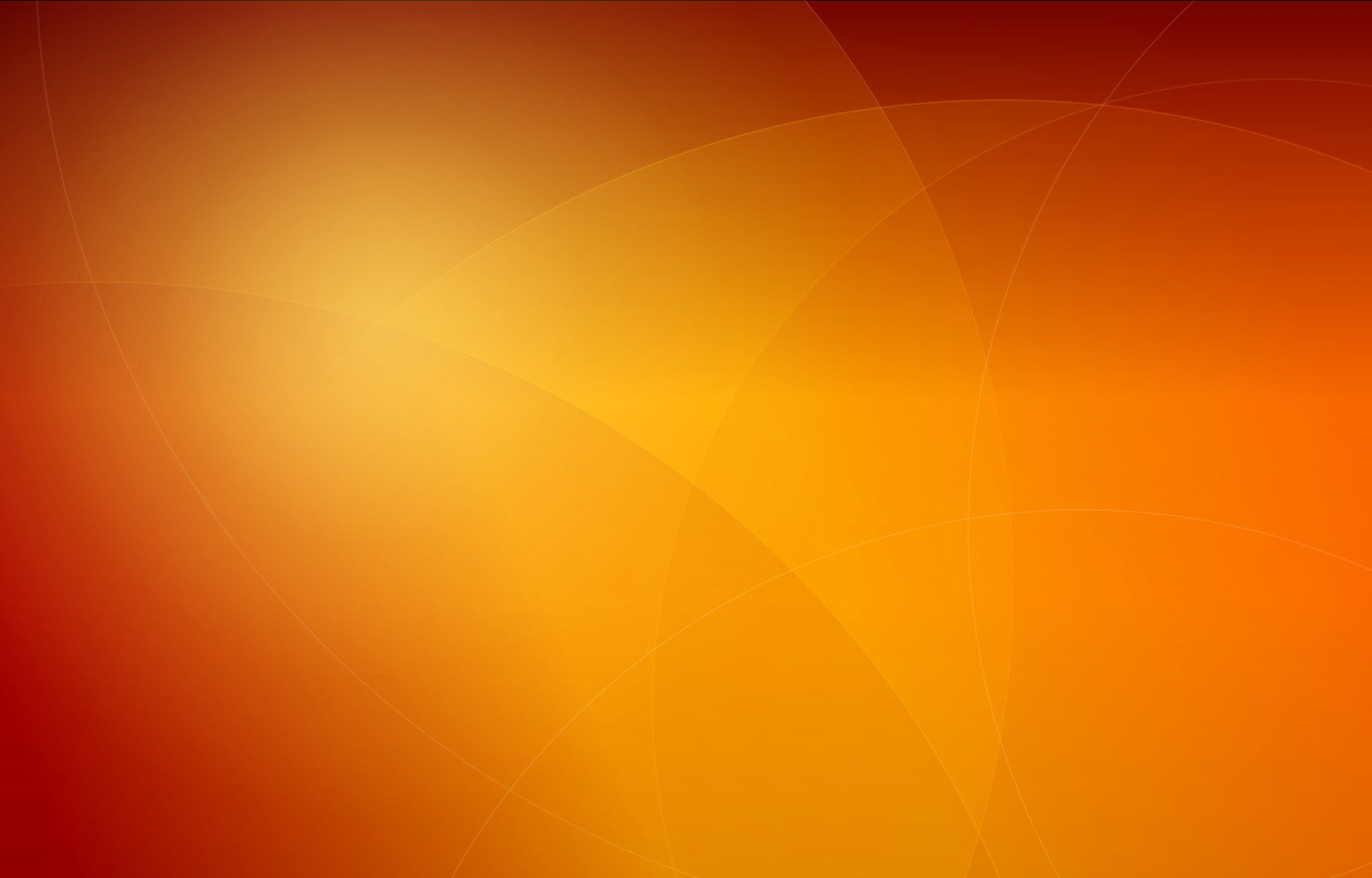 Without God - No meaning to life
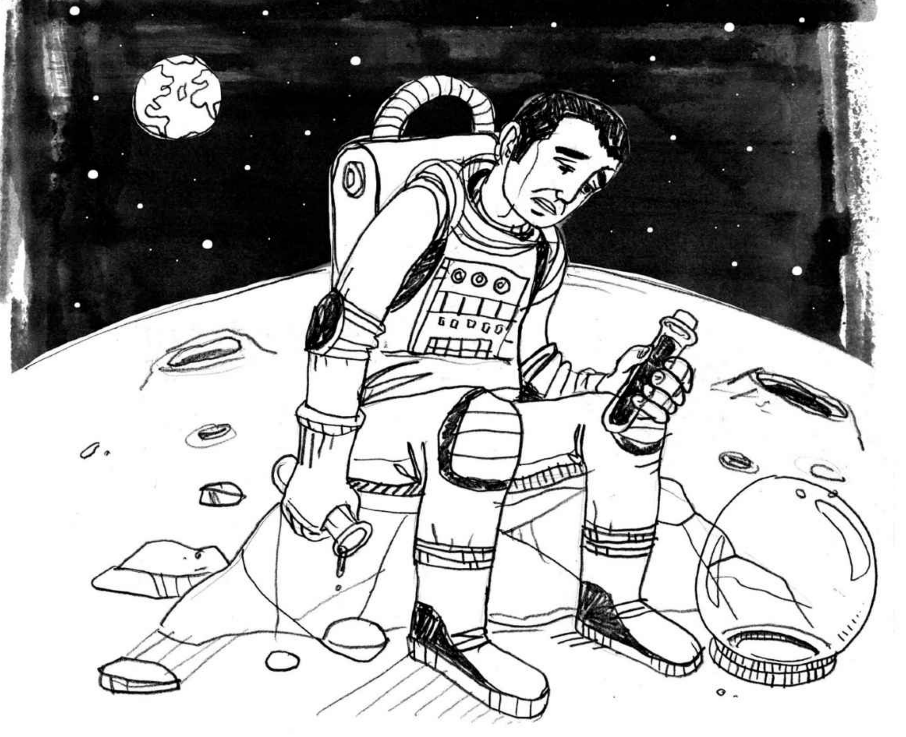 Your text here
Death or meaningless un-ending life?
5
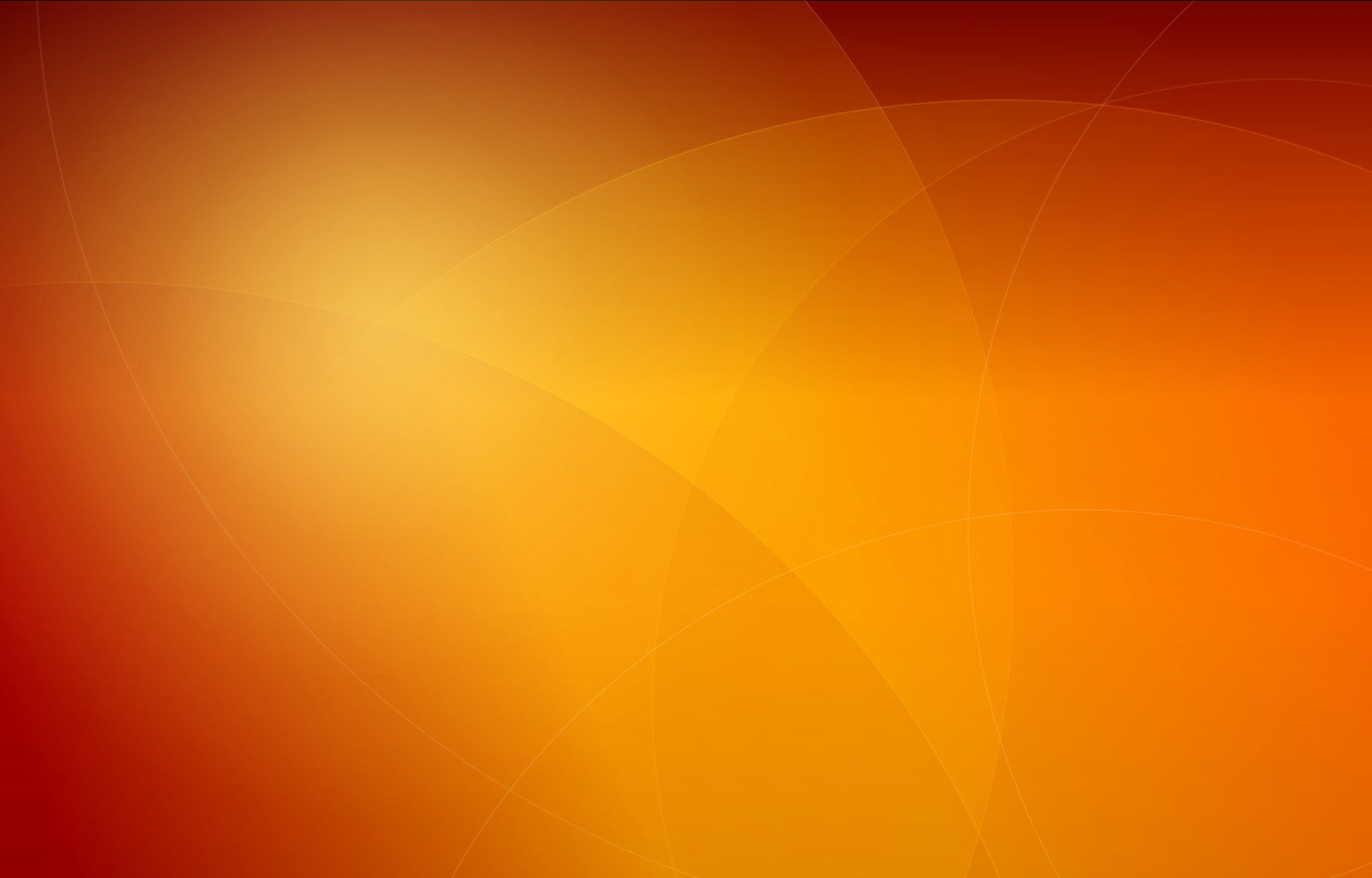 Without God - No ultimate value
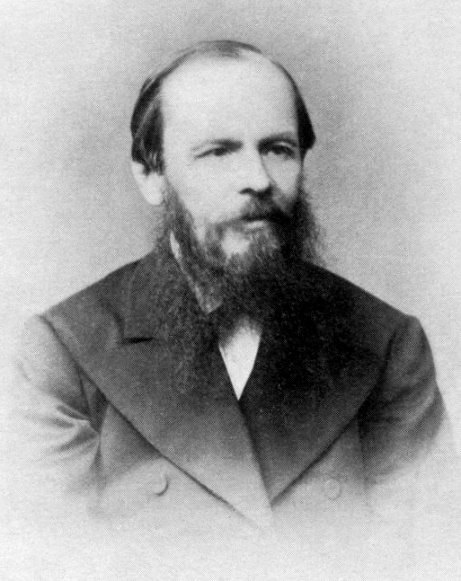 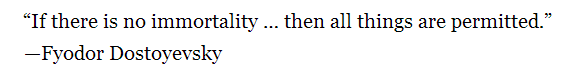 There is no right
There is no wrong
There is merely cause and effect
6
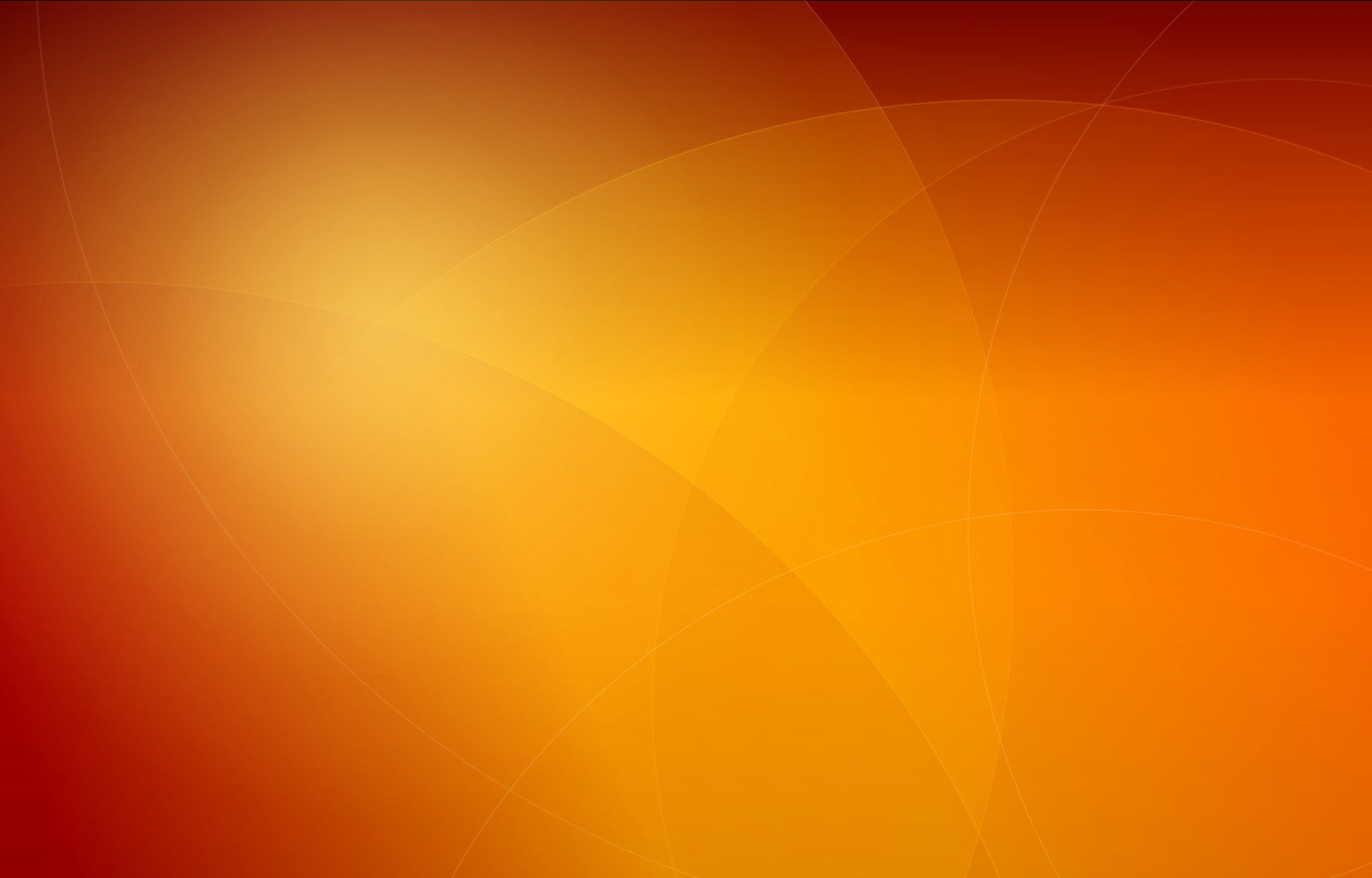 Without God - No ultimate value
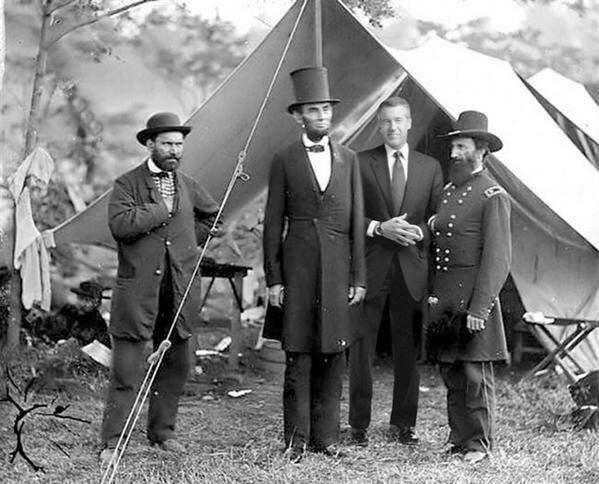 There is no right
There is no wrong
There is merely cause and effect
7
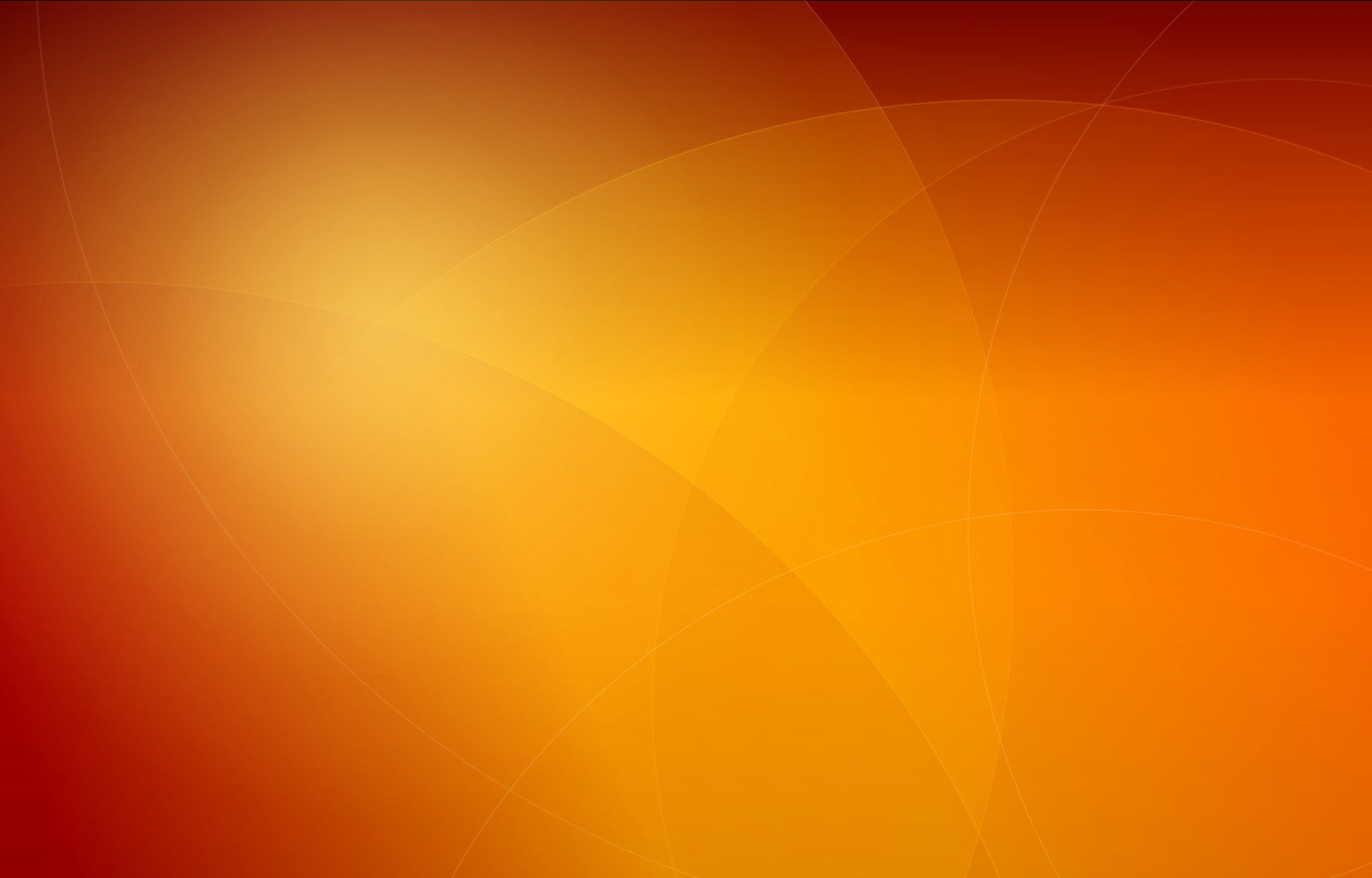 Without God - No ultimate value
The cruelty of atheism is hard to believe when man has no faith in the reward of good or the punishment of evil. There is no reason to be human. There is no restraint from the depths of evil which is in man. The Communist torturers often said, “There is no God, no hereafter, no punishment for evil. We can do what we wish.” I have heard one torturer even say, “I thank God, in whom I don’t believe, that I have lived to this hour when I can express all the evil in my heart.” He expressed it in unbelievable brutality and torture inflicted on prisoners.

Richard Wurmbrand, Tortured for Christ (London: Hodder & Stoughton, 1967), 34.
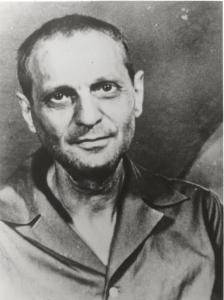 8
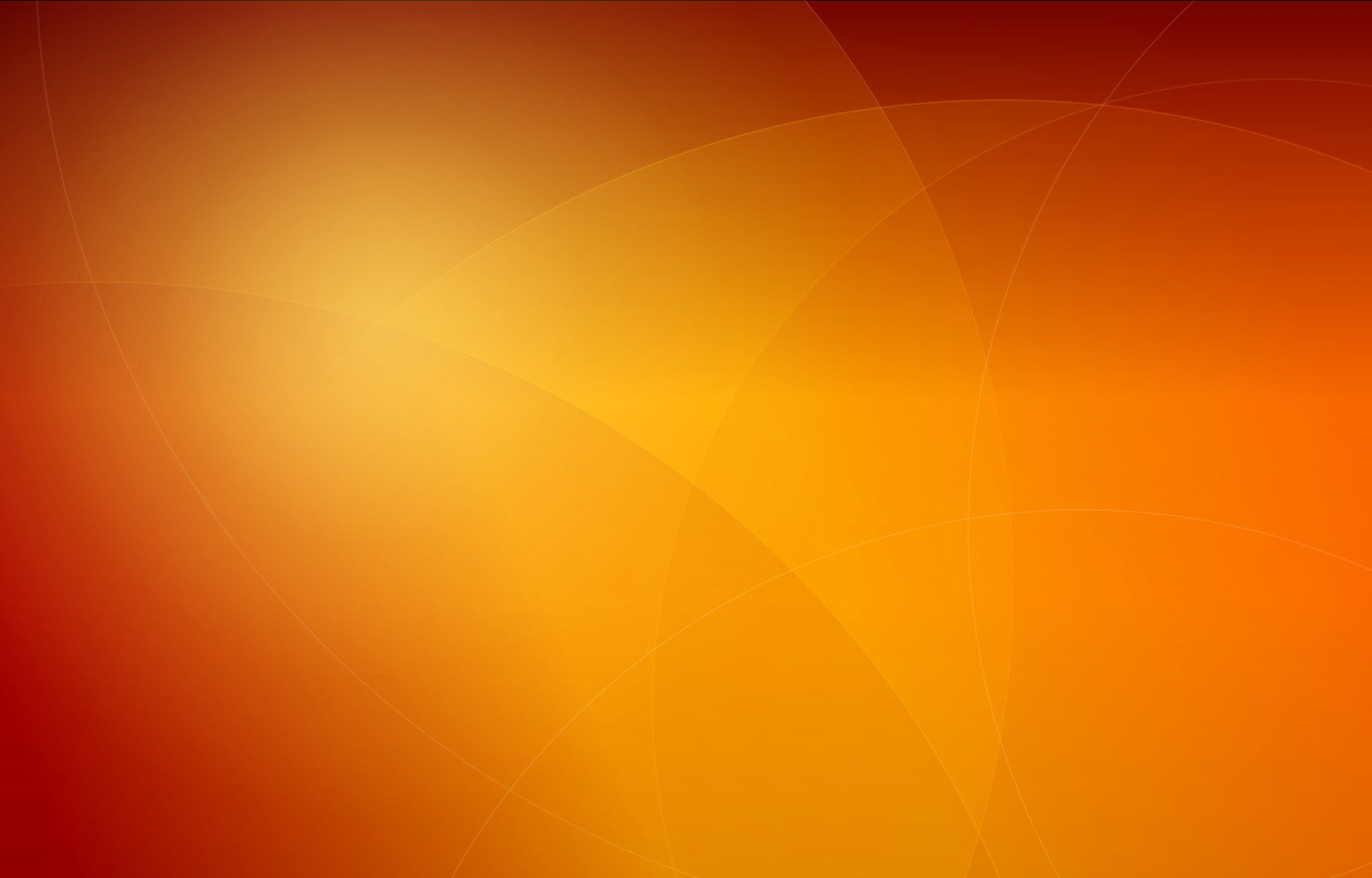 Without God - No ultimate value
Historian Stewart C. Easton sums it up well when he writes, “There is no objective reason why man should be moral, unless morality ‘pays off’ in his social life or makes him ‘feel good.’ There is no objective reason why man should do anything save for the pleasure it affords him.”

Craig, William Lane (2010-03-01). On Guard: Defending Your Faith with Reason and Precision (Kindle Locations 515-517). David C. Cook. Kindle Edition.
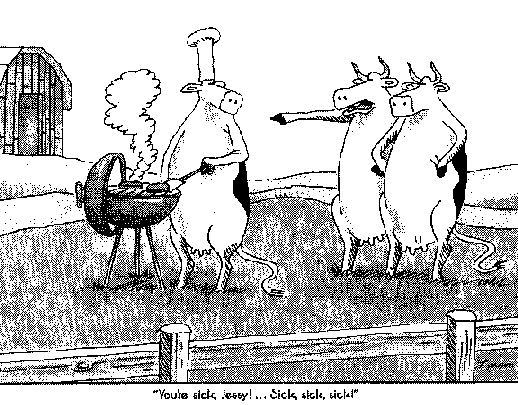 9
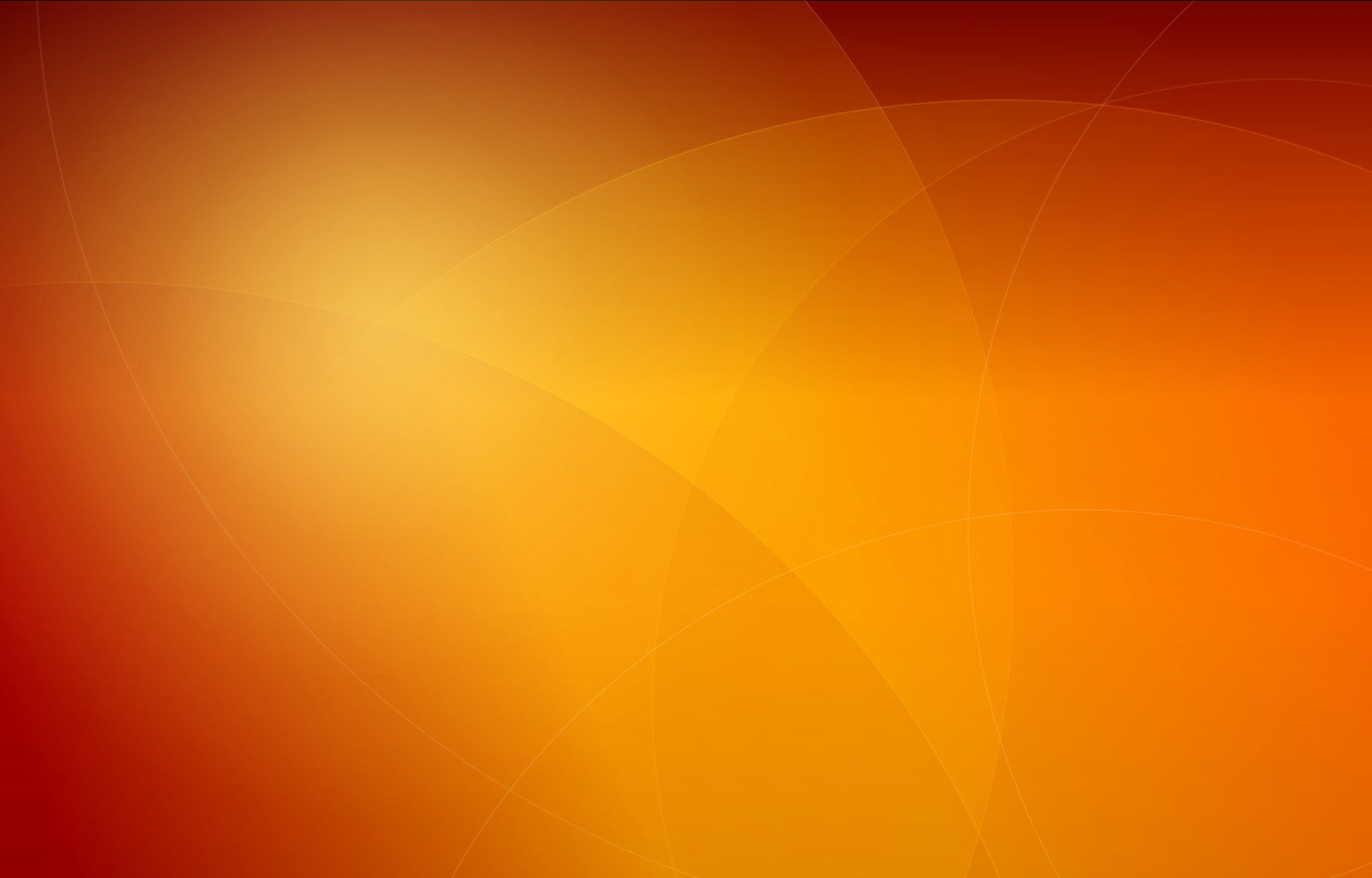 Without God - No ultimate value
Morality simply becomes a matter of taste and preference…

Was “widow burning” in India morally okay?
In some cultures they love their neighbors and in others they eat them. Which do you prefer? 
Does a land exist where murder is a virtue and thanksgiving a vice? 
Were the Nazis justified in their actions given the culture/power in Germany affirmed their actions?
Is it okay for a culture to gratuitously torture innocent babies?



There are no wrong answers.
It would be silly to assert one thing was wrong and another wasn’t.
10
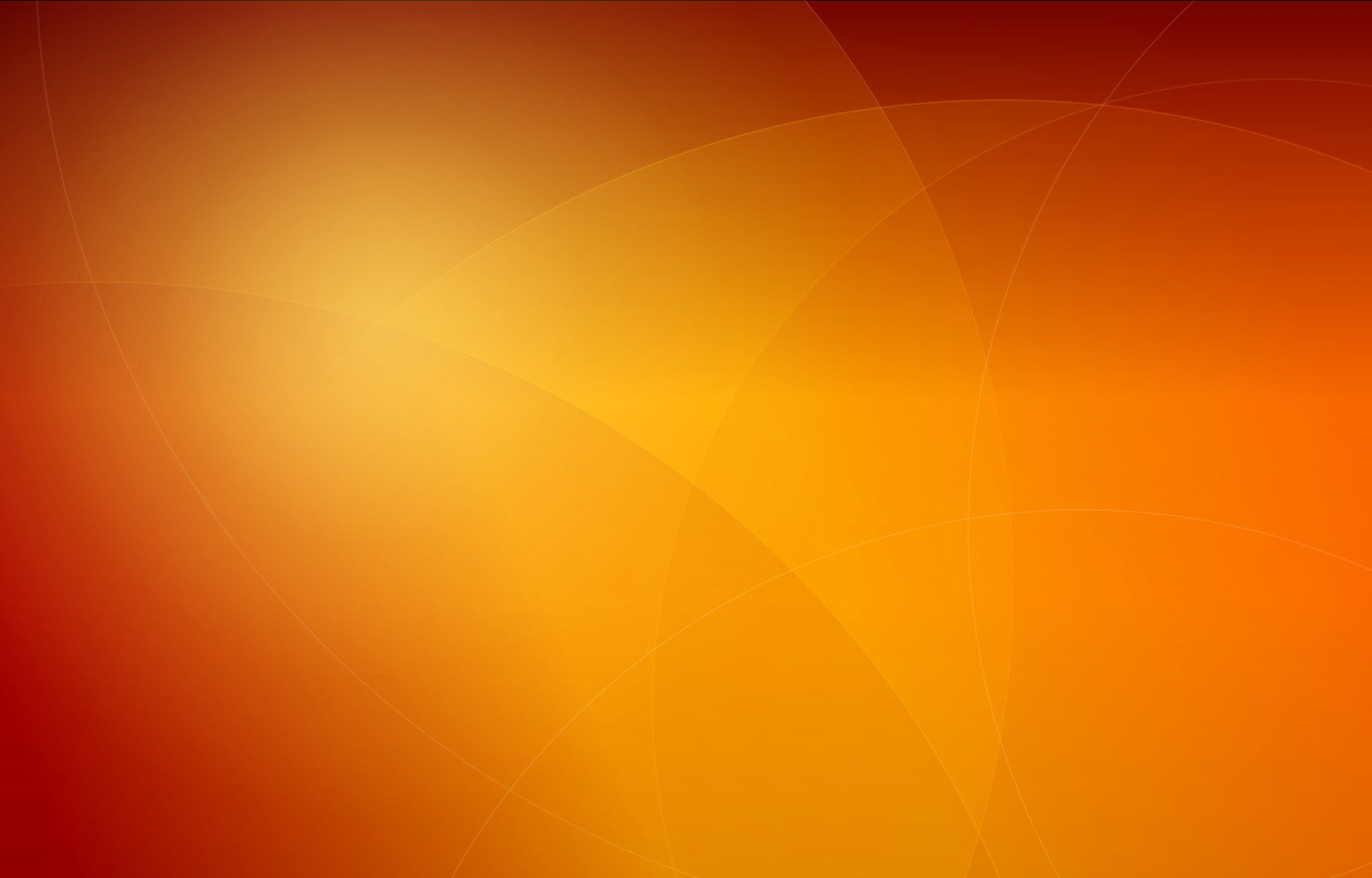 Without God - No ultimate purpose
Ecclesiastes 3:19-20 – “19  For what happens to the children of man and what happens to the beasts is the same; as one dies, so dies the other. They all have the same breath, and man has no advantage over the beasts, for all is vanity. 20  All go to one place. All are from the dust, and to dust all return. “



Without God, there is no destination.
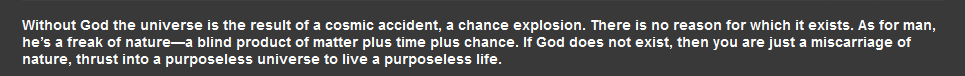 11
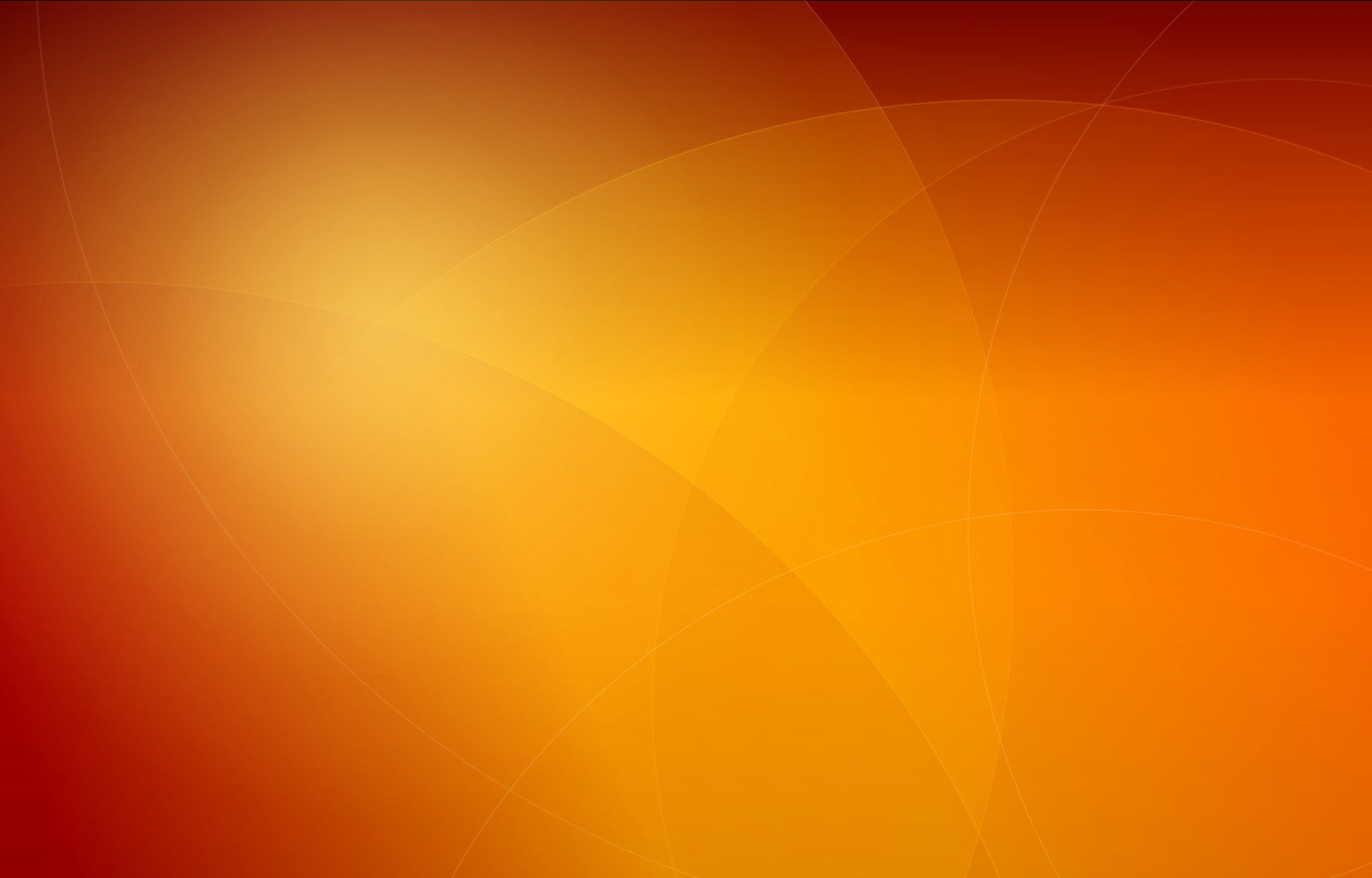 Without God - The fundamental problem
The fundamental problem with this solution...is that it's impossible to live consistently and happily within the framework of such a worldview.  If you live consistently, you will not be happy; if you live happily, it is only because you are not consistent
What is Right and Wrong?
Where am I going?  
Why is life better than death?
Should I save the drowning cat or the drowning kid?
12
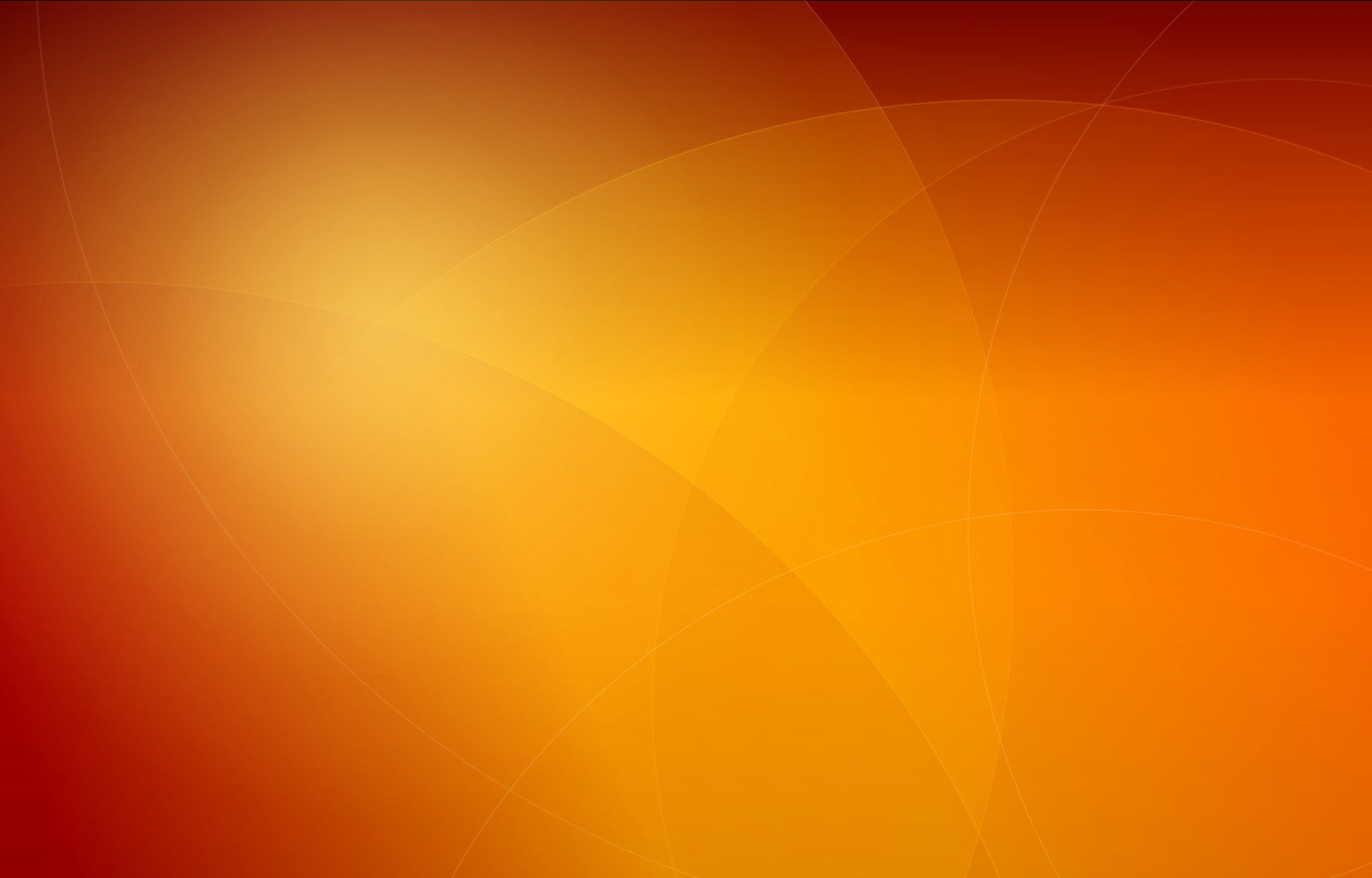 Without God - The fundamental problem is being consistent…
Richard Dawkins - 

“The total amount of suffering per year in the natural world is beyond all decent contemplation. During the minute that it takes me to compose this sentence, thousands of animals are being eaten alive, many others are running for their lives, whimpering with fear, others are slowly being devoured from within by rasping parasites, thousands of all kinds are dying of starvation, thirst, and disease. It must be so. If there ever is a time of plenty, this very fact will automatically lead to an increase in the population until the natural state of starvation and misery is restored. In a universe of electrons and selfish genes, blind physical forces and genetic replication, some people are going to get hurt, other people are going to get lucky, and you won't find any rhyme or reason in it, nor any justice. The universe that we observe has precisely the properties we should expect if there is, at bottom, no design, no purpose, no evil, no good, nothing but pitiless indifference.” 

Versus

“I’m reasonably optimistic in America and Europe. I’m pessimistic about the Islamic world. I regard Islam as one of the great evils in the world, and I fear that we have a very difficult struggle there.” 
 
What is evil without God?  Consistent?
13
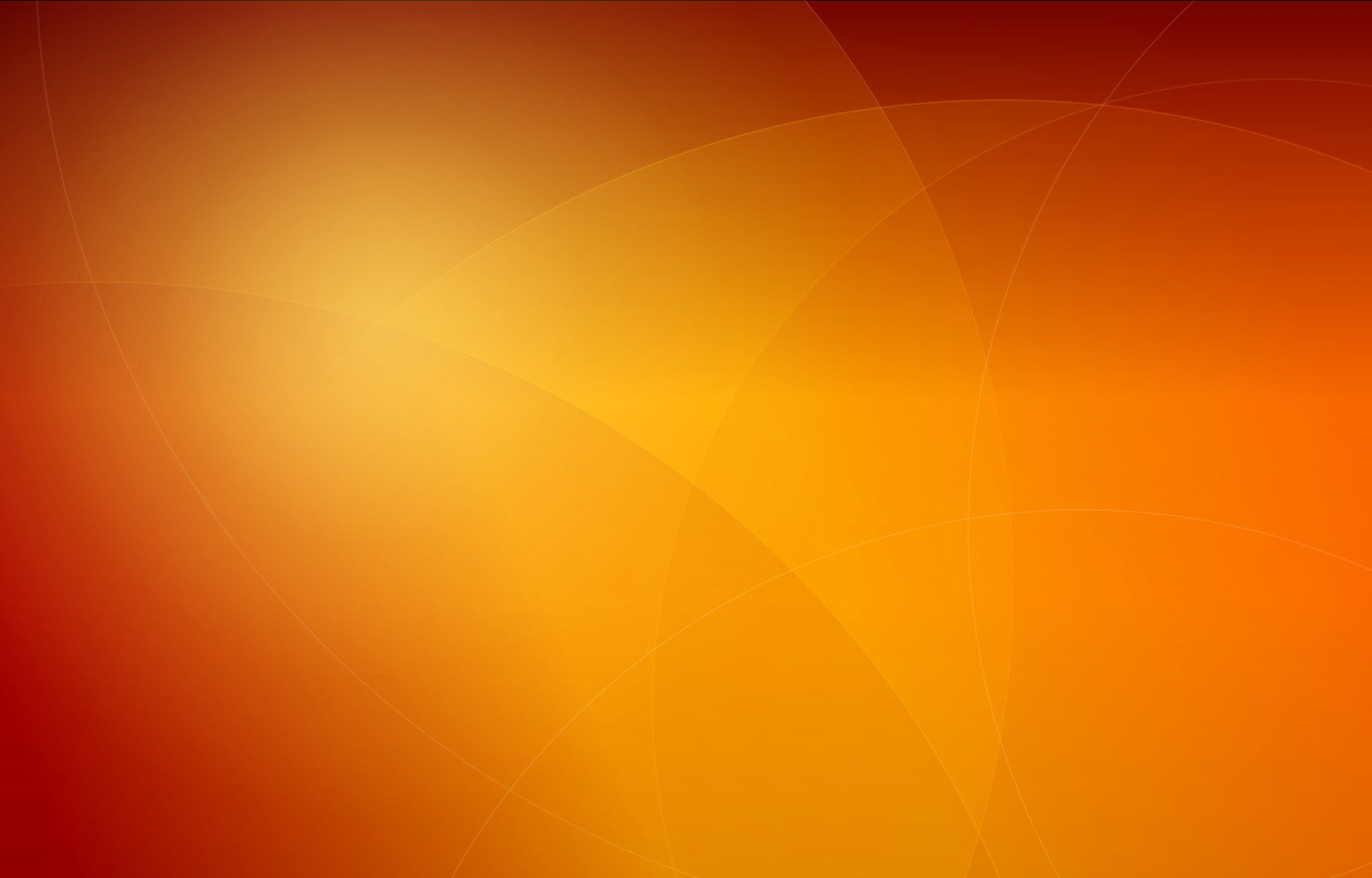 Arguments for the Existence of God
14
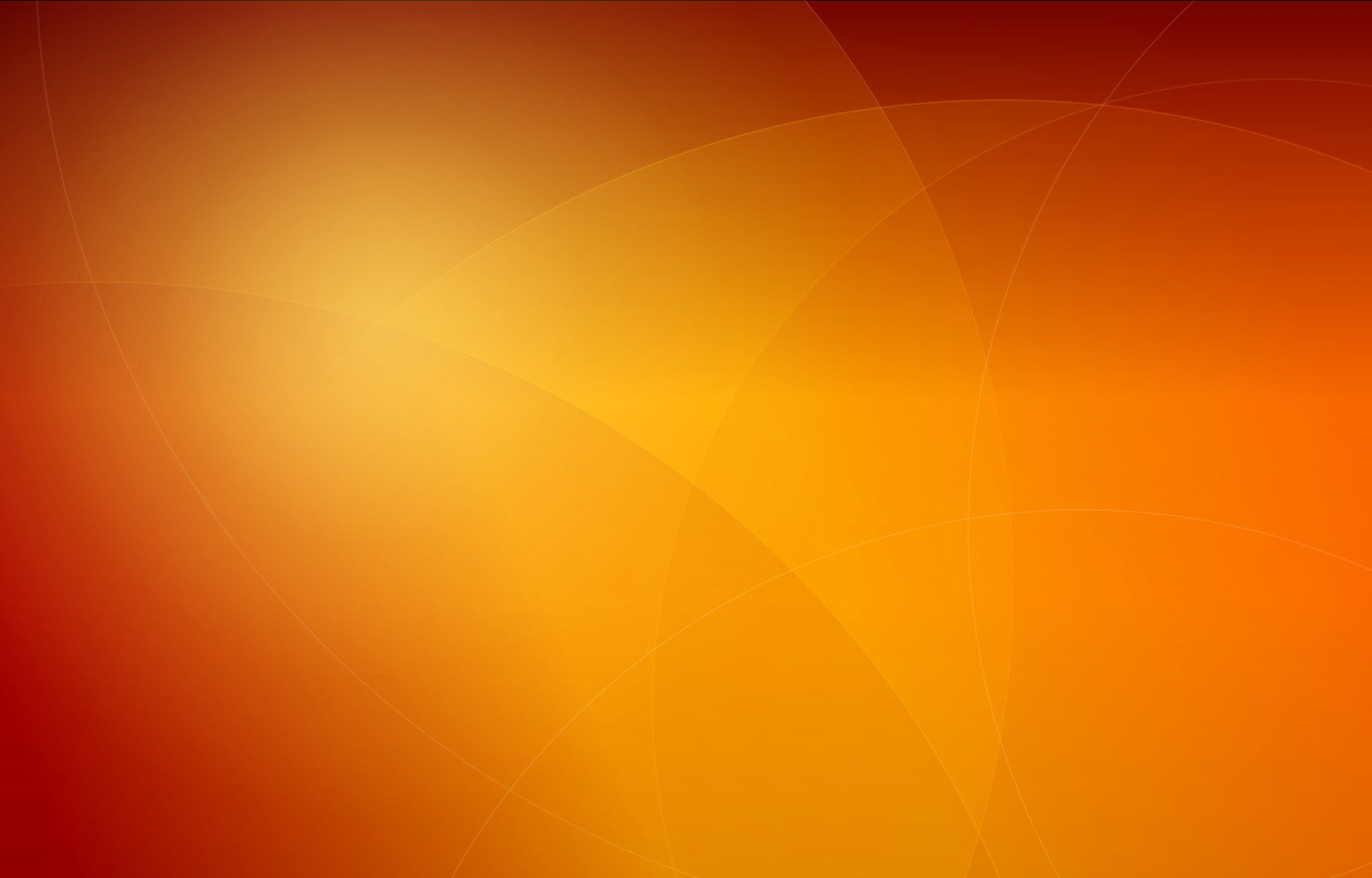 Why is there something rather than nothing?  Liebniz’s Premise.
G.W. Liebniz was the discoverer of differential and integral calculus at the same time as Isaac Newton.

The first question should be "Why is there something rather than nothing?"
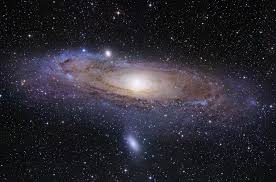 15
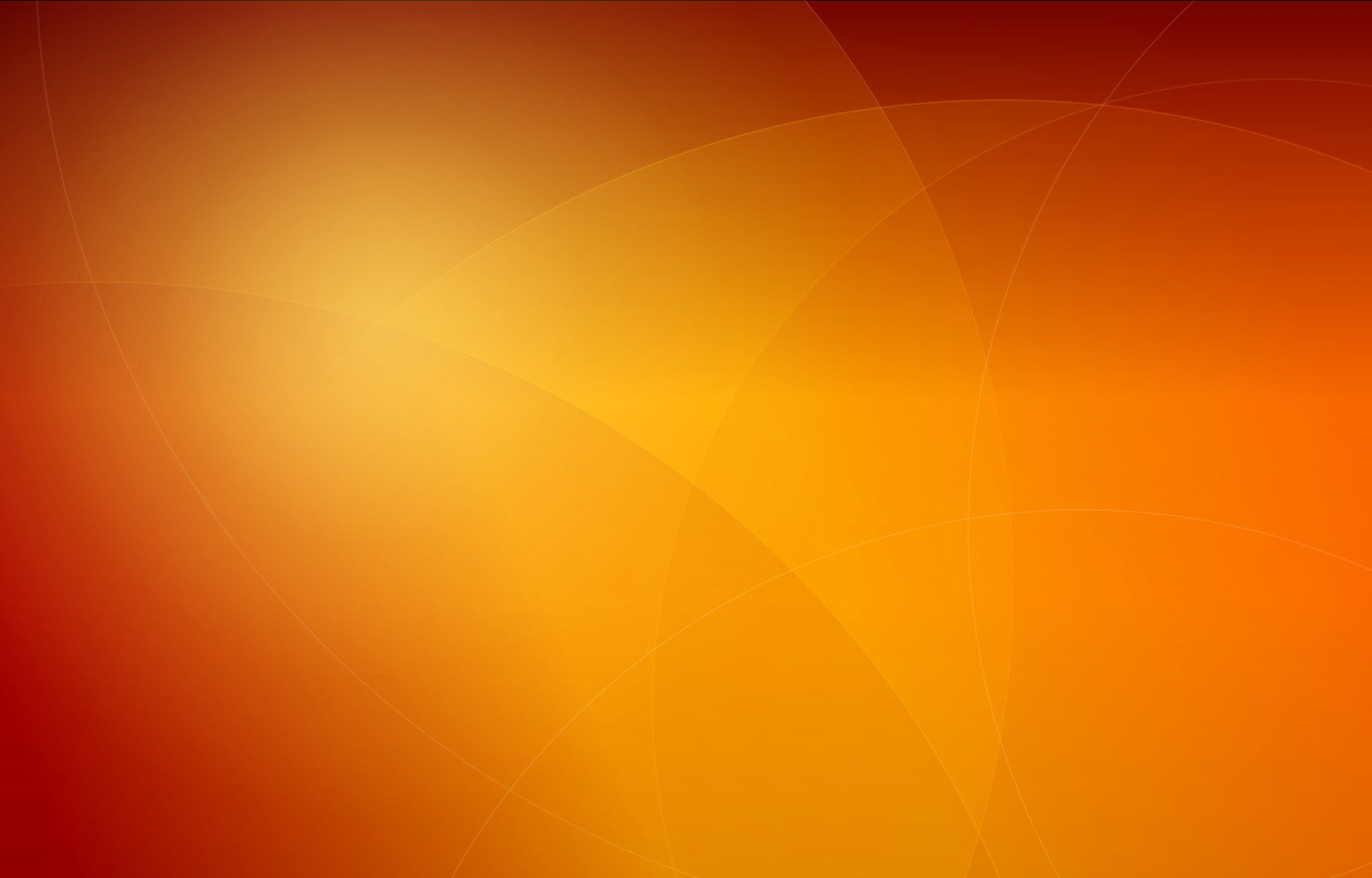 Why is there something rather than nothing?  Liebniz’s Premise.
Liebniz's Premise:
1. Everything that exists has an explanation of its existence.
2. If the universe has an explanation of its existence, that explanation is God.
3.  The universe exists.

These would logically follow:
       4.  The universe has an explanation of its existence (from 2 and 4)
       5.  Therefore, the expalantion of the universe's existence is God.  

If the premises are true, then the conclusions logically follow whether or not somebody likes them or not.  To refute the conclusions, you have to kill one of the premises.
16
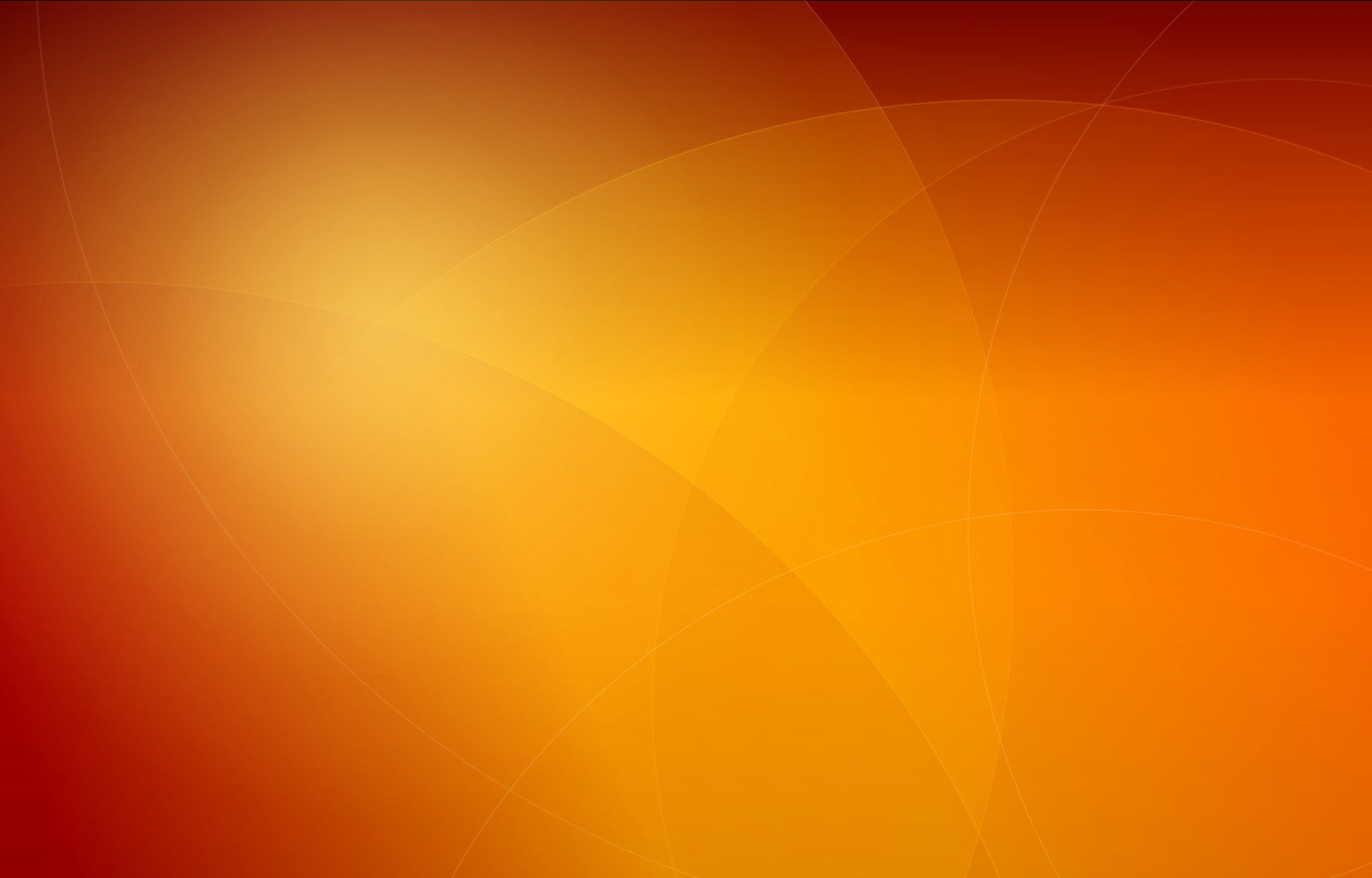 Objections to Liebniz
Premise 1 - Everything that exists has an explanation of its existence.


Objection 1 - God must have an explanation of His existence.  Something has to exist without an explanation.

Objection 1 Answered - Liebniz believed that there are two kinds of things 
	1) things that exist necessarily (by necessity of its own nature - 	     impossible for them not to exist) and 
	2) things that are produced by external causes (something else 	     had to produce them).   

The existence of God lies in the necessity of His own nature.  It is impossible for God to have a cause.  If God exists, He is necessarily an uncaused being.
17
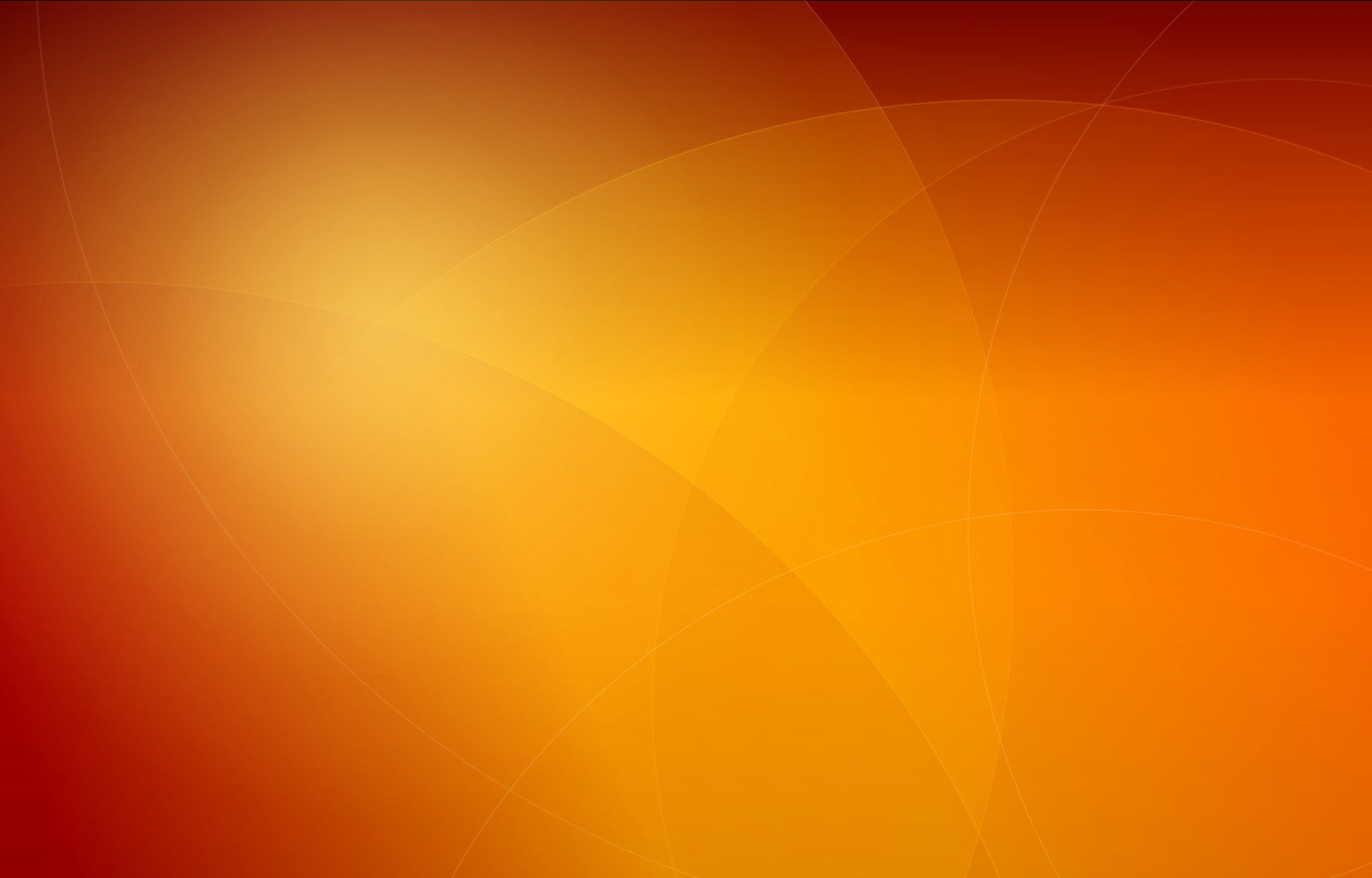 Objections to Liebniz
Premise 1 - Everything that exists has an explanation of its existence.


Objection 2 - Premise 1 is true of everything in the universe, but not true of the universe itself.  

Objection 2 Answered - It would be arbitrary for an atheist to declare that the universe is the exception to the rule.  Everything that exists appears to have a cause.  You must make a case of why it would be an exception.  Fortunately, no such case for why it should be an exception can be made.
18
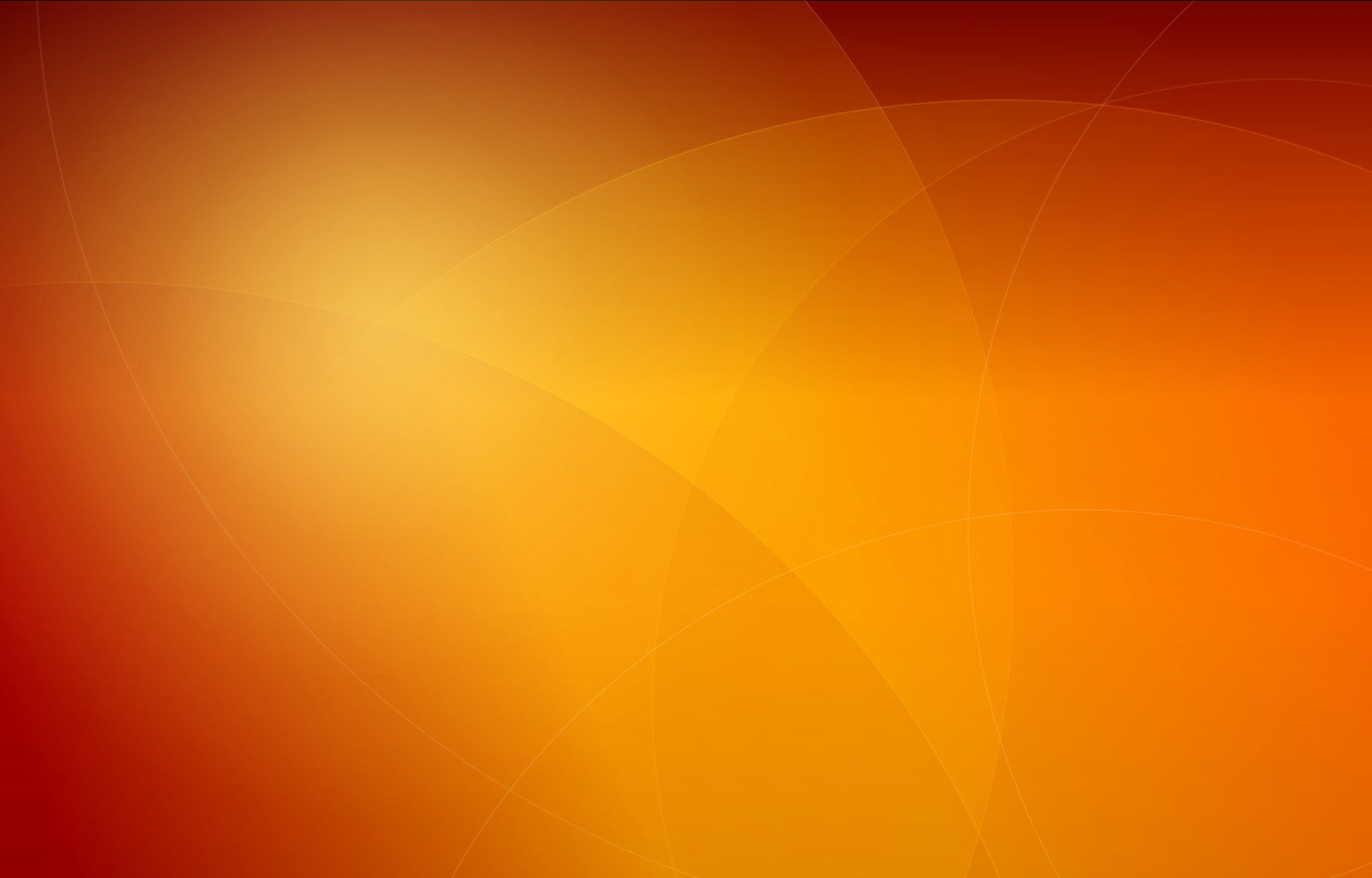 Objections to Liebniz
Premise 2 - If the universe has an explanation of its existence, that explanation is God.


Objection?  Atheists really can’t object to Premise 2, because their position is the logical equivalent of Premise 2.  “If atheism is true, the universe has no explanation of its existence.”

They are really saying the same thing as Premise 2 in different words.
19
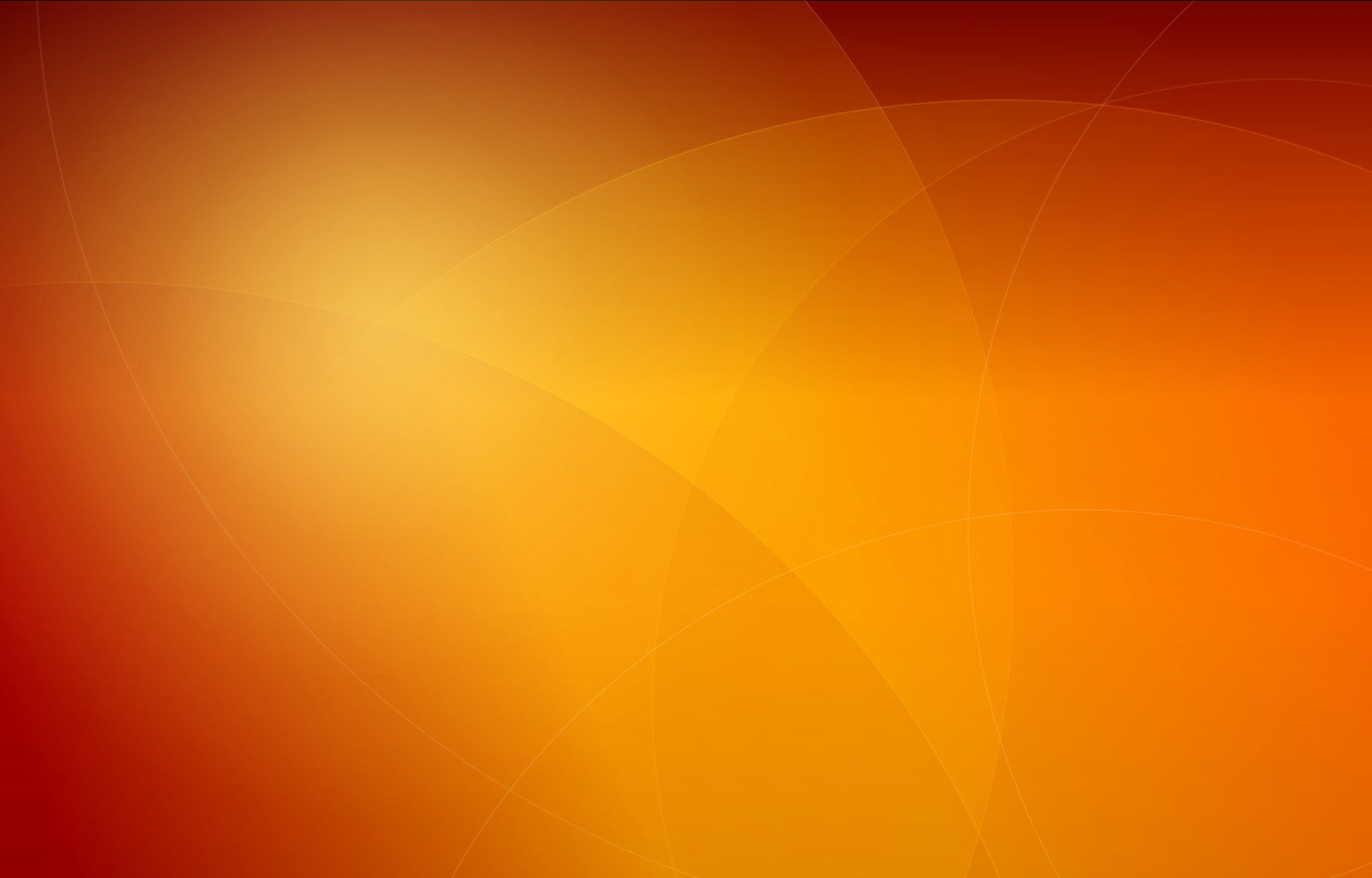 Liebniz Conclusion
God is the explanation for the universe.  

What type of God are we talking here?  For God to create, He cannot be a mere force or disembodied concept.  He has to be a Transcendent Mind.
20
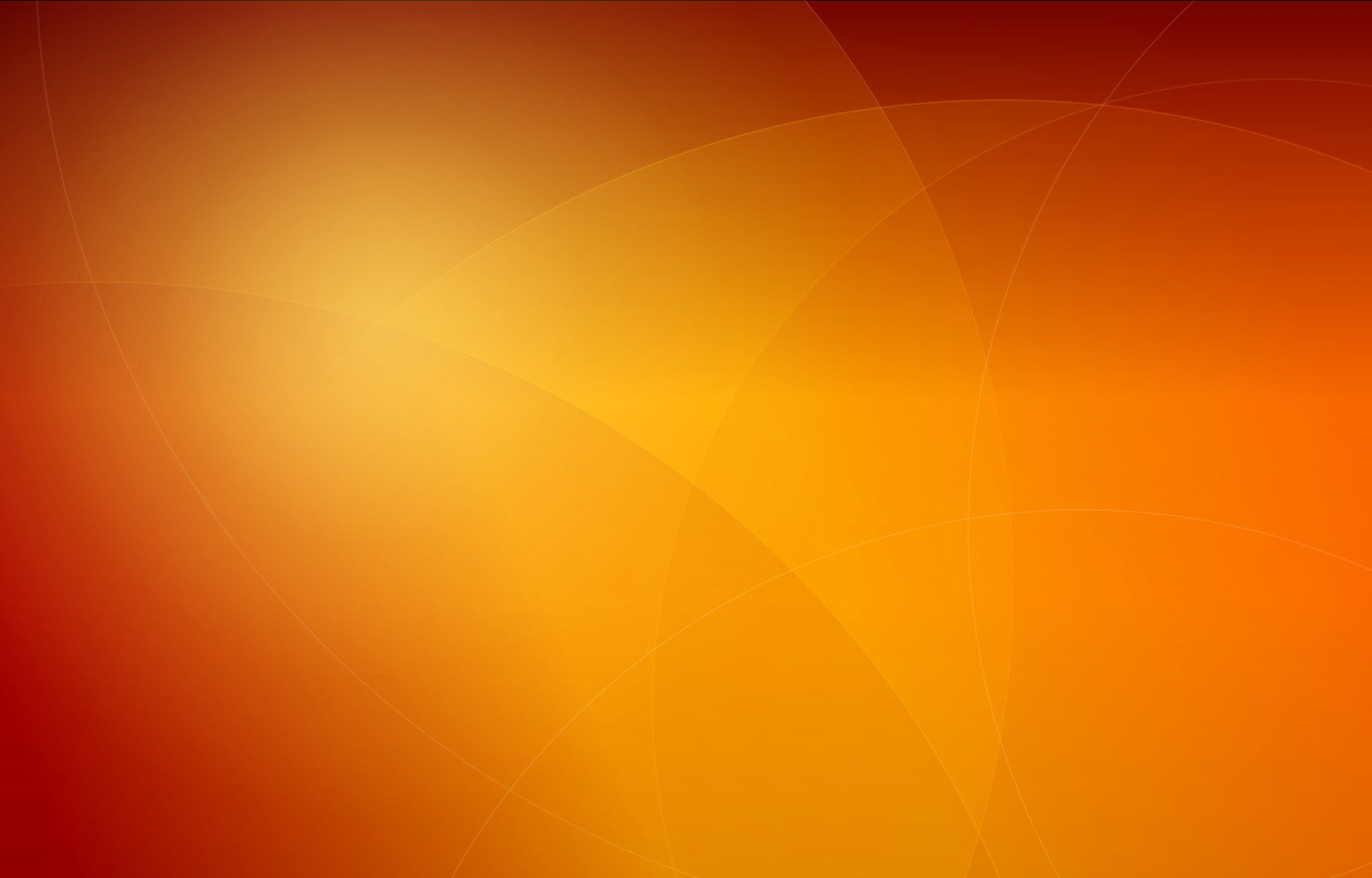 Kalam Cosmological Argument
There was a debate between the Greek philosophers and others about whether the universe had a beginning.  
Al-Ghazali was a twelfth-century Muslim theologian from Persia, or modern-day Iran. He was concerned that Muslim philosophers of his day were being influenced by ancient Greek philosophy to deny God’s creation of the universe.
After thoroughly studying the teachings of these philosophers, Ghazali wrote a withering critique of their views entitled The Incoherence of the Philosophers. In this fascinating book , he argues that the idea of a beginningless universe is absurd.  Here are his premises and conclusion:

Whatever begins to exist has a cause. 
The universe began to exist.
Therefore, the universe has a cause. 

This argument is so marvelously simple that it’s easy to memorize and share with another person. It’s also a logically airtight argument. If the two premises are true, then the conclusion necessarily follows.
21
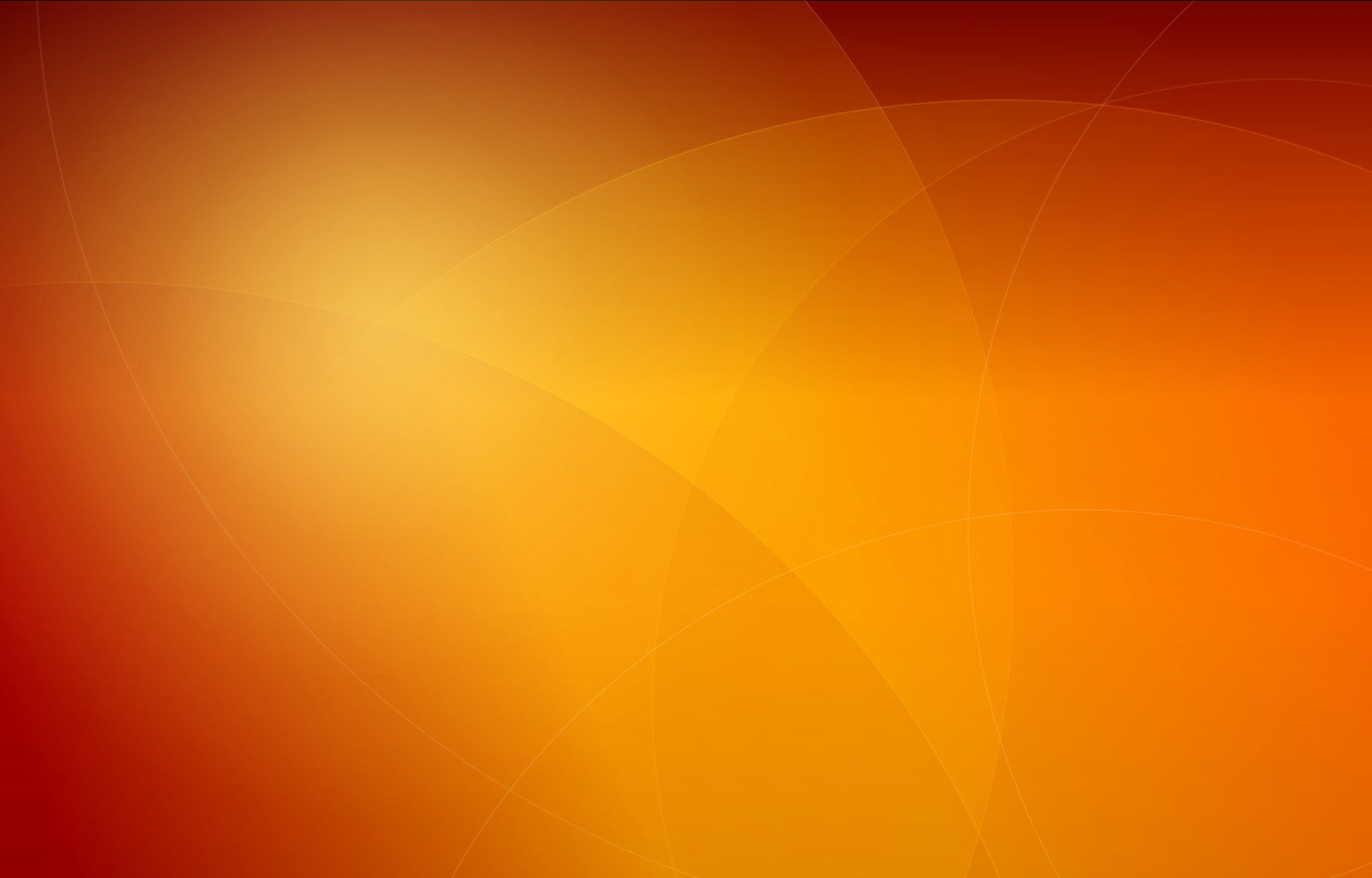 Kalam Cosmological Argument
Premise 1 – Whatever begins to exist has a cause. 
Something cannot come from nothing. To claim that something can come into being from nothing is worse than magic. When a magician pulls a rabbit out of a hat, at least you’ve got the magician, not to mention the hat! But if you deny premise 1, you’ve got to think that the whole universe just appeared at some point in the past for no reason whatsoever. But nobody sincerely believes that things, say, a horse or an Eskimo village, can just pop into being without a cause.
If something can come into being from nothing , then it becomes inexplicable why just anything or everything doesn’t come into being from nothing .
Common experience and scientific evidence confirm the truth of premise 1. Premise 1 is constantly verified and never falsified. It’s hard to understand how anyone committed to modern science could deny that premise 1 is more plausibly true than false in light of the evidence.
22
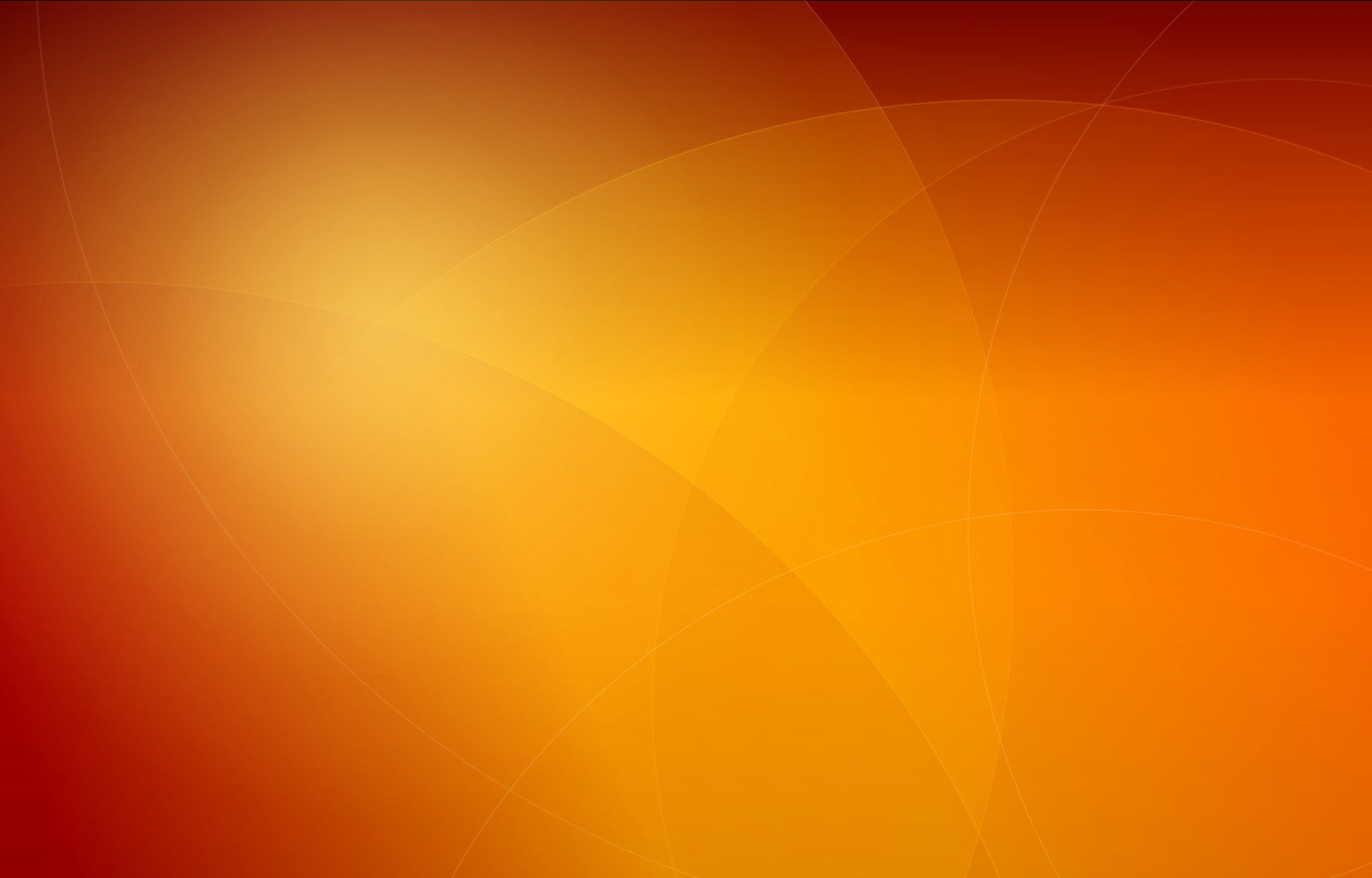 Kalam Cosmological Argument
Premise 2 – The universe began to exist.  
Philosophical Defense: An Actually Infinite Number of Things Cannot Exist
Ghazali argued that if the universe never began to exist, then there have been an infinite number of past events prior to today. 
But, he argued, an infinite number of things cannot exist. This claim needs to be carefully nuanced. Ghazali recognized that a potentially infinite number of things could exist, but he denied that an actually infinite number of things could exist.
23
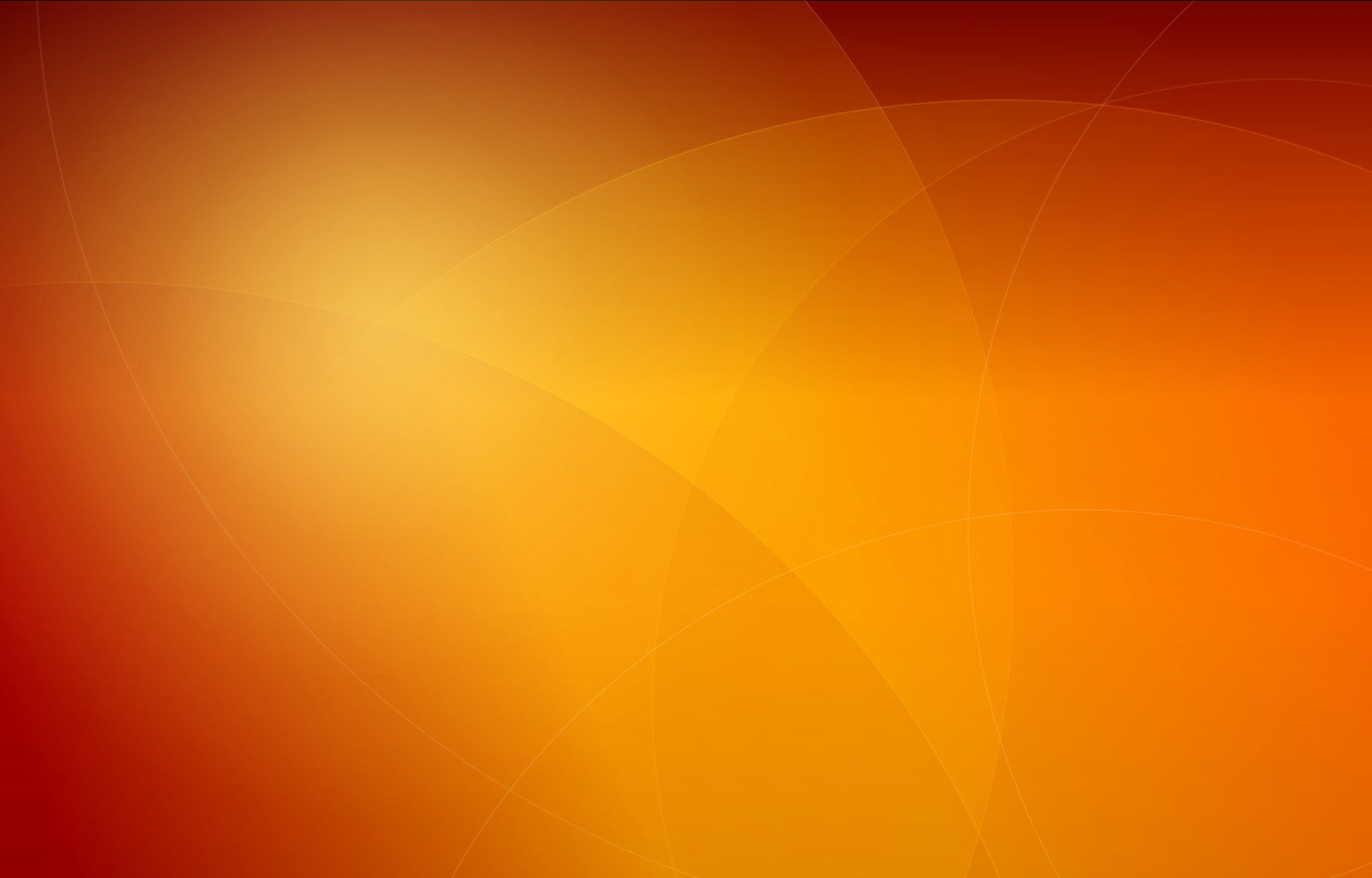 Kalam Cosmological Argument
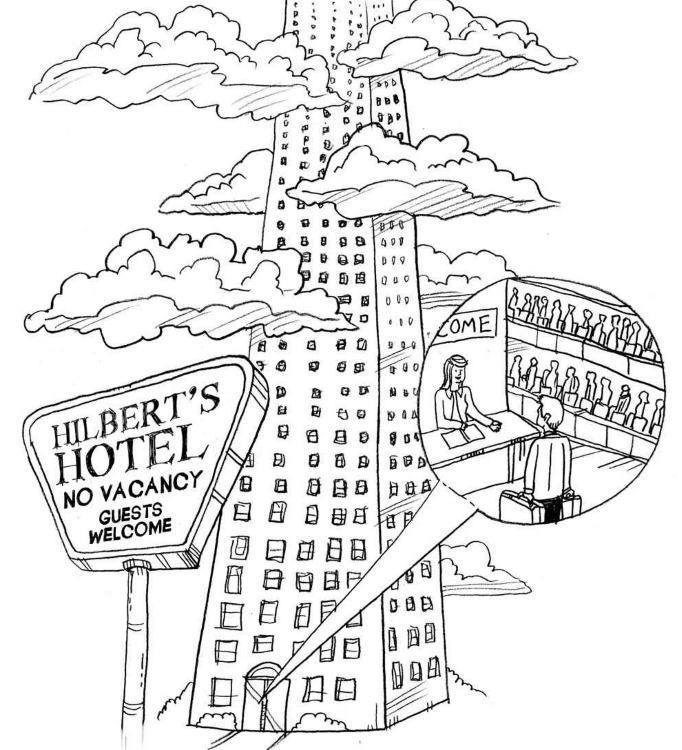 Hilbert’s Hotel - An Actually Infinite Number of Things Cannot Exist
Infinite number of rooms and every one is occupied. 
Now suppose a new guest shows up at the front desk, asking for a room. “No problem,” says the manager. He moves the person who was staying in room #1 into room #2, the person who was staying in room #2 into room #3, the person who was staying in room #3 into room #4, and so on to infinity. As a result of these room changes, room #1 now becomes vacant, and the new guest gratefully checks in. But before he arrived, all the rooms were already full!
What if an infinite number of guests arrive?  He could accommodate by having the even numbered rooms check out and still have an “infinite” number of rooms available.
What if all the existing guests in even numbered rooms checked out?  Well, since the number of remaining guests are infinite (you cannot divide infinity), you still have an ifinite number of guests in the hotel even though an infinite number of guests just checked out.  
This is an absurdity posed by an “Actual Infinite“ set.

Conclusion – The universe had a beginning because an actual infinite does not and cannot exist.
24
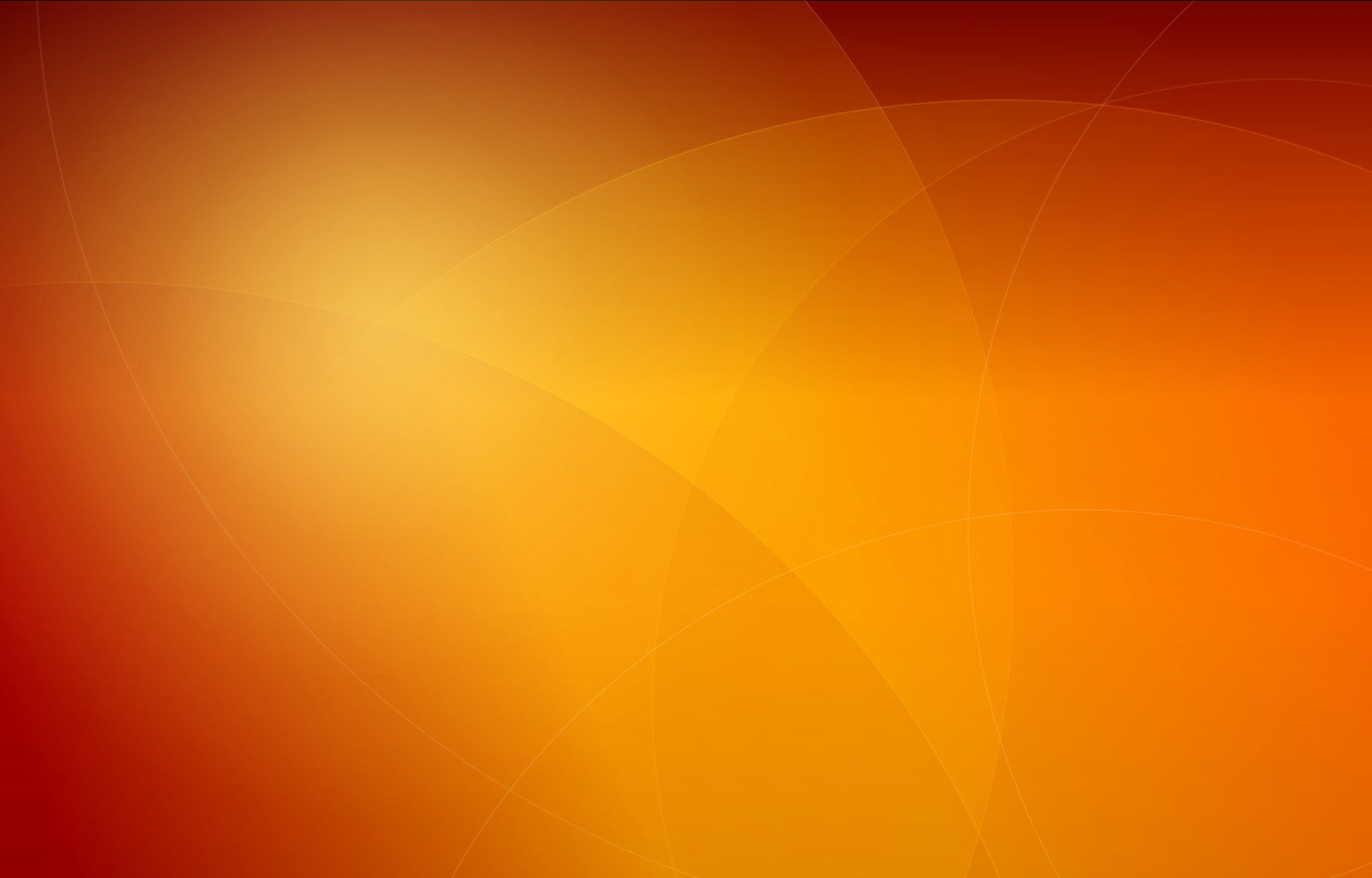 Kalam Cosmological Argument
Premise 2 – The universe began to exist.  
Scientific Defense: The Third Law of Thermodynamics - 
According to the second law, unless energy is being fed into a system, that system will become increasingly disorderly. For example , if you had a bottle that was a closed vacuum inside and you injected into it some molecules of gas, the gas would spread itself evenly throughout the bottle. The chances that the molecules would all huddle together in one corner of the bottle are practically nil. This is because there are many more ways in which the molecules could exist in a disorderly state than in an orderly state.
The universe will become a featureless soup in which no life is possible. Once the universe reaches such a state, no significant further change is possible. It is a state of equilibrium, in which the temperature and pressure are the same
If the universe has existed forever (an infinity), then why are we not in a state of “heat death” right now?
25
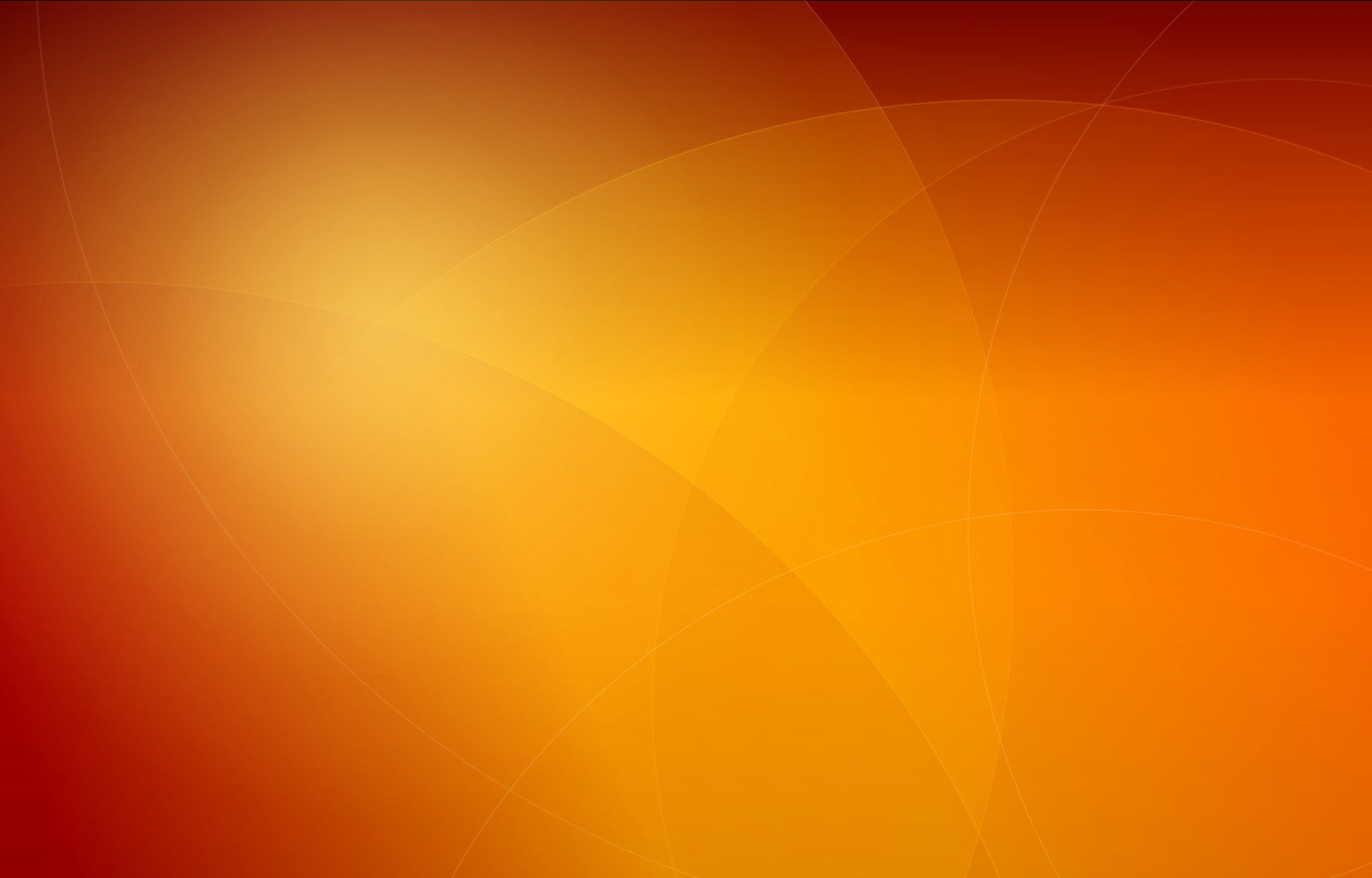 Kalam Cosmological Argument
Premise 2 – The universe began to exist.  
Scientific Defense:  The Expanding Universe –
 Via the Hubble Telescope, the Red Shift was observed indicating that the universe is expanding.   
If it is expanding, it must have come from a centralized point at some juncture.
You can’t regress infinitely back beyond a single point of origination.
Therefore, the universe began to exist.
26
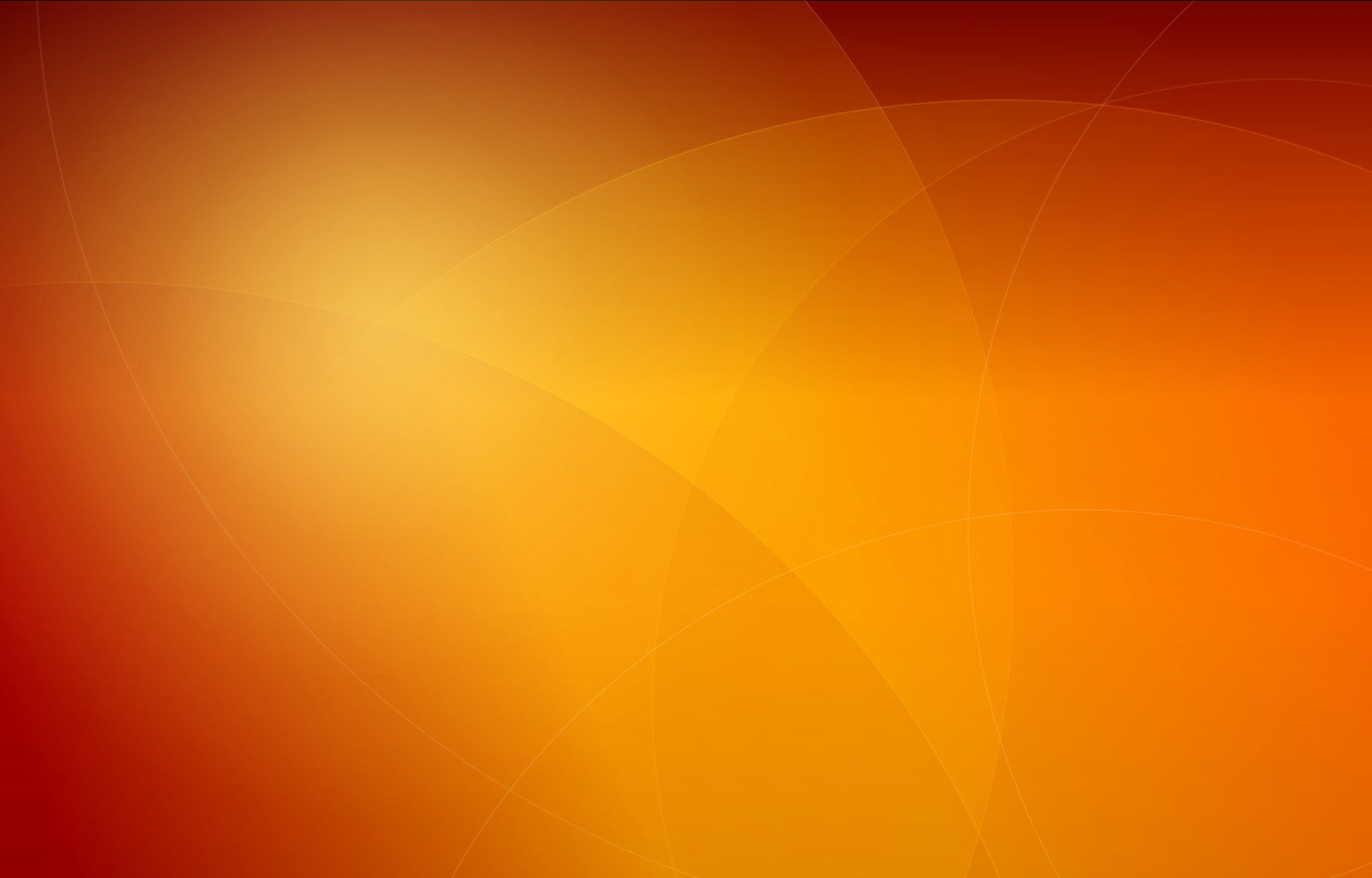 Kalam Cosmological Argument
Conclusion – The universe has a cause.  But what kind of cause is it?  
Daniel Dennet, noted atheist and someone who agrees that the universe had to have a cause, says that the Universe caused itself.  This means that the universe would have to exist before it existed.  Nonsense!
This Kalam Cosmological argument means that the cause of the universe must be transcendent.
The cause must be uncaused since an infinite number of actual events/things is impossible.  
It must transcend space, matter and time, since it created space, matter and time. Therefore, it must be immaterial and nonphysical. 
It must be unimaginably powerful, since it created all matter and energy.
Finally, it must be a personal being. Only a Mind could fit the above description of the First Cause.
27
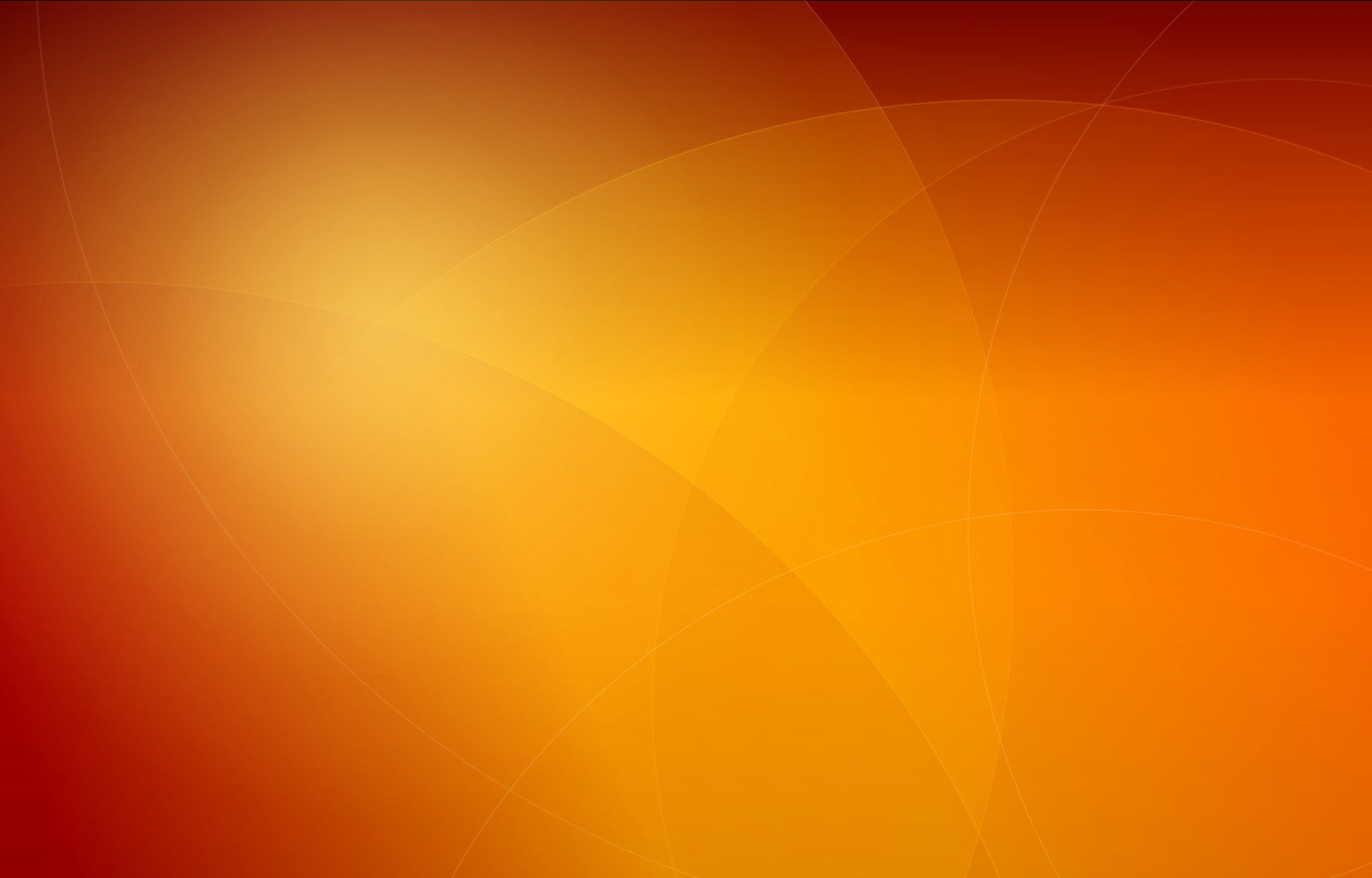 Teleology – The Argument from Design
Next Week!
28